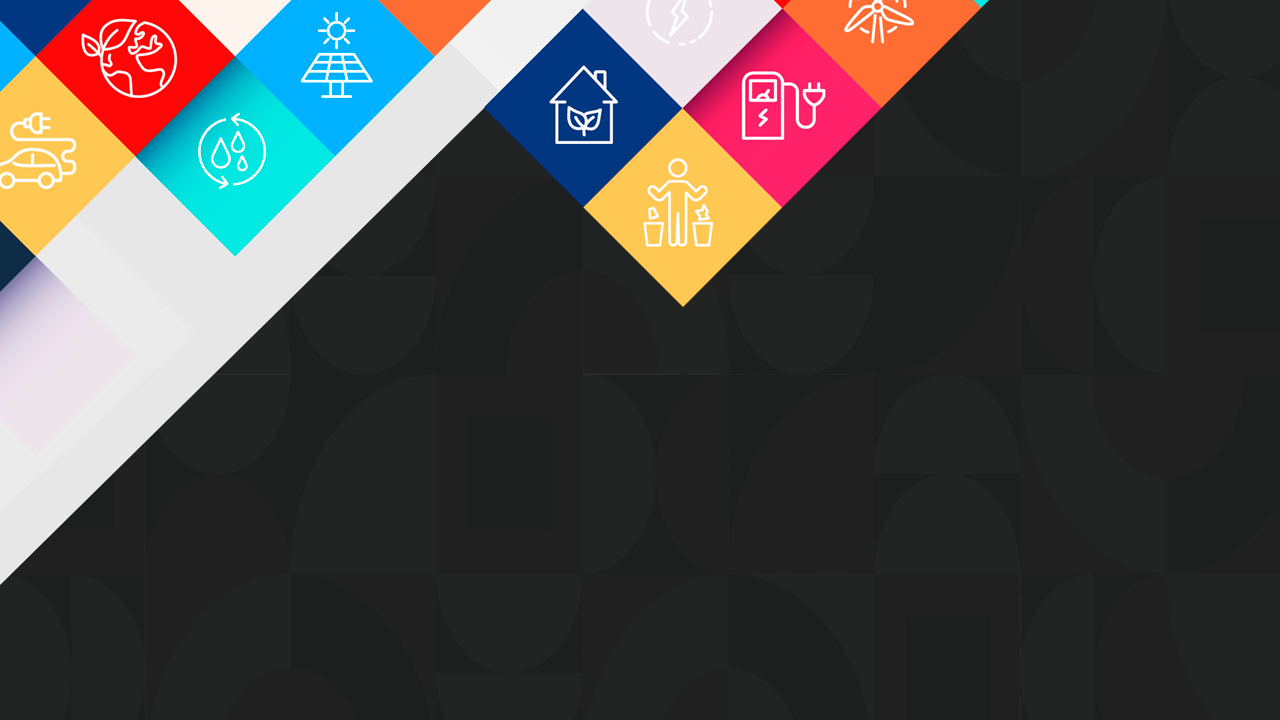 8vo Congreso
Internacional de 
Vinculación con el 
Medio UNAB 2025
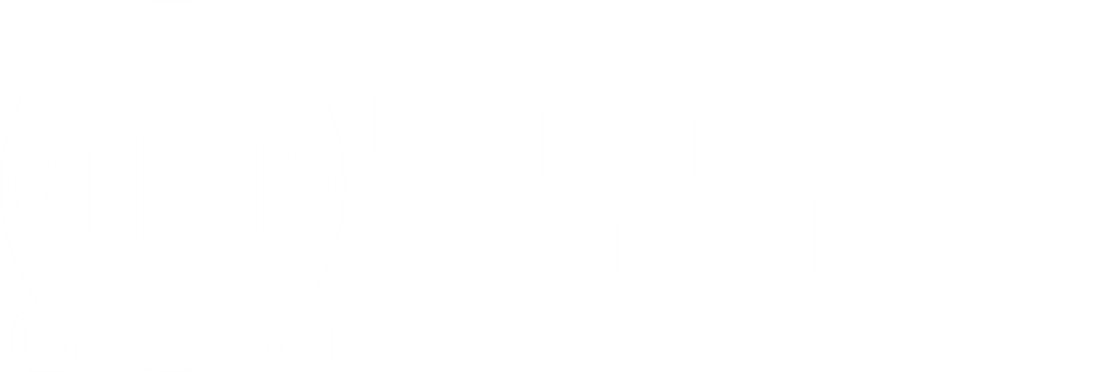 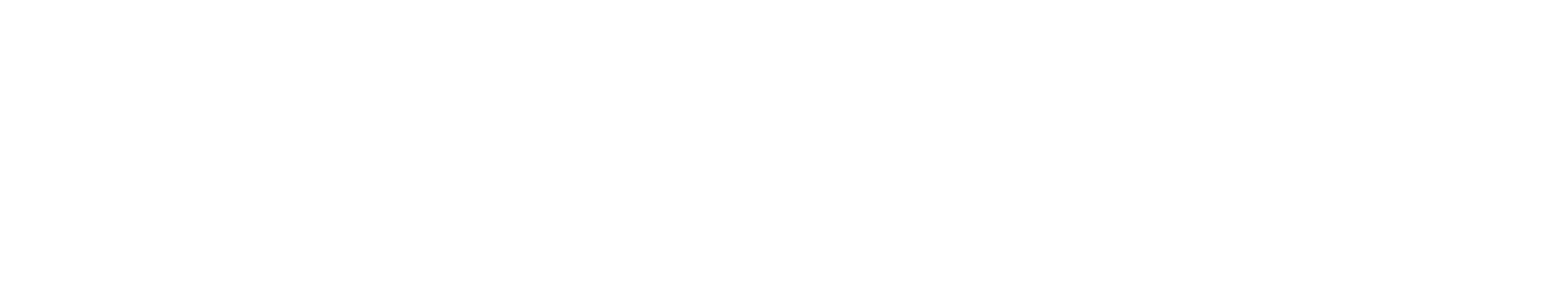 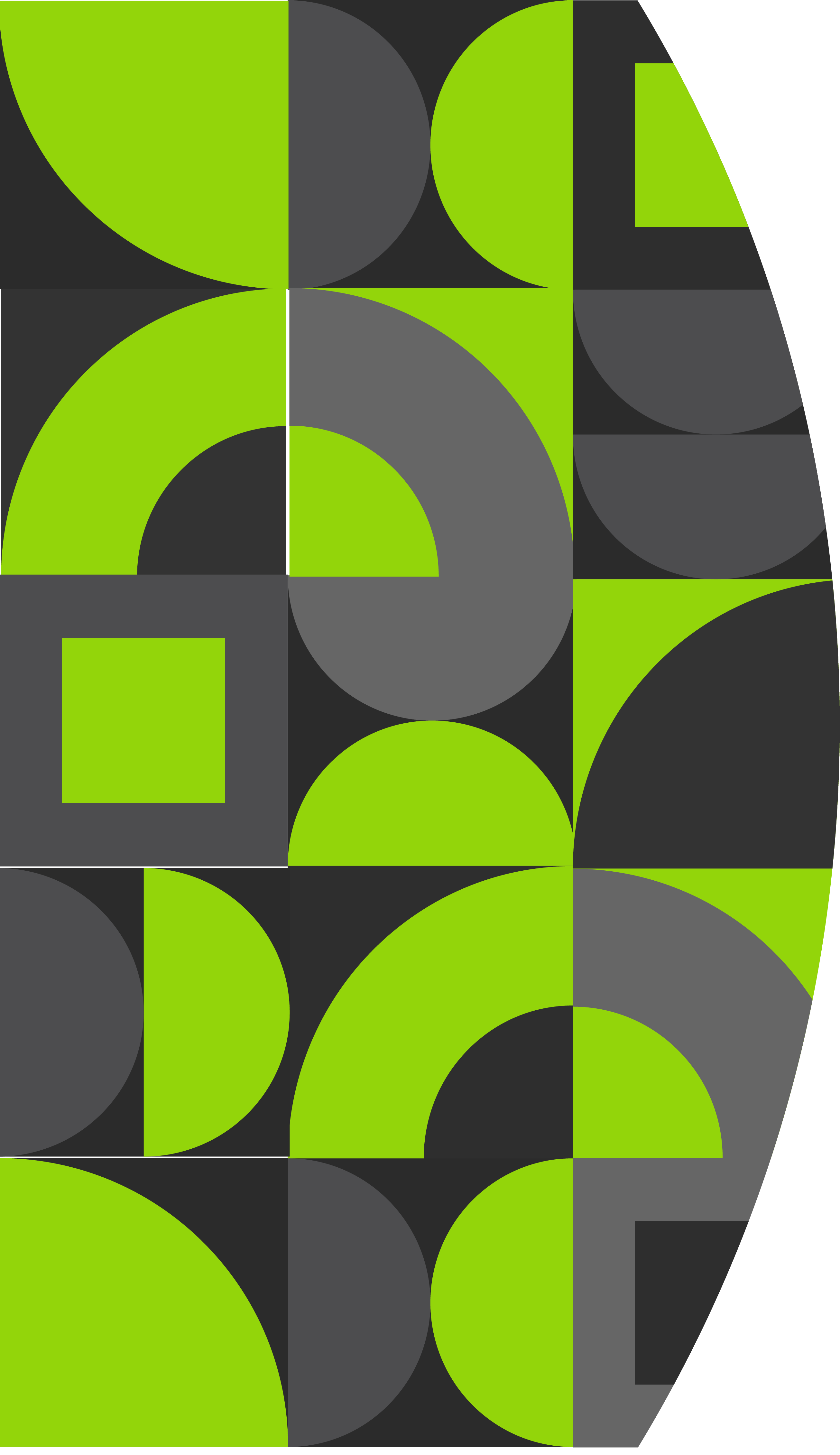 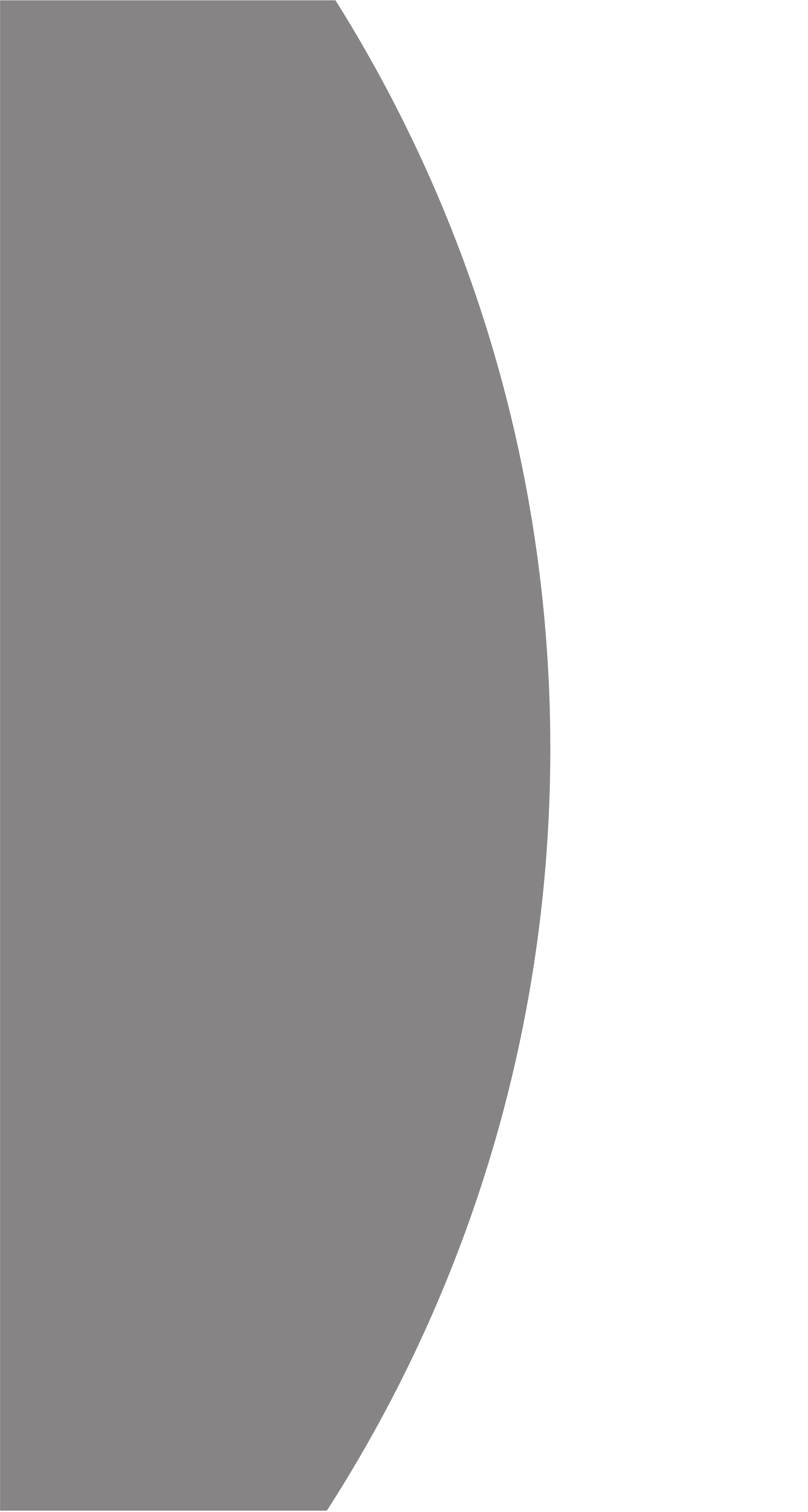 Aequilibrium Sostenible 
y la extensión académica en la Universidad Latina de Costa Rica
Enrique Ugalde MSc.
Estrategias de Desarrollo sostenible
Coordinador de Extensión Académica
Universidad Latina de Costa Rica
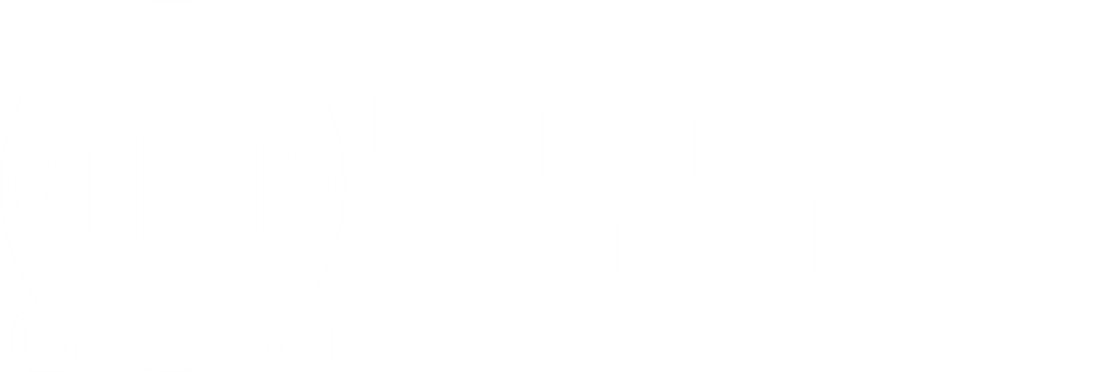 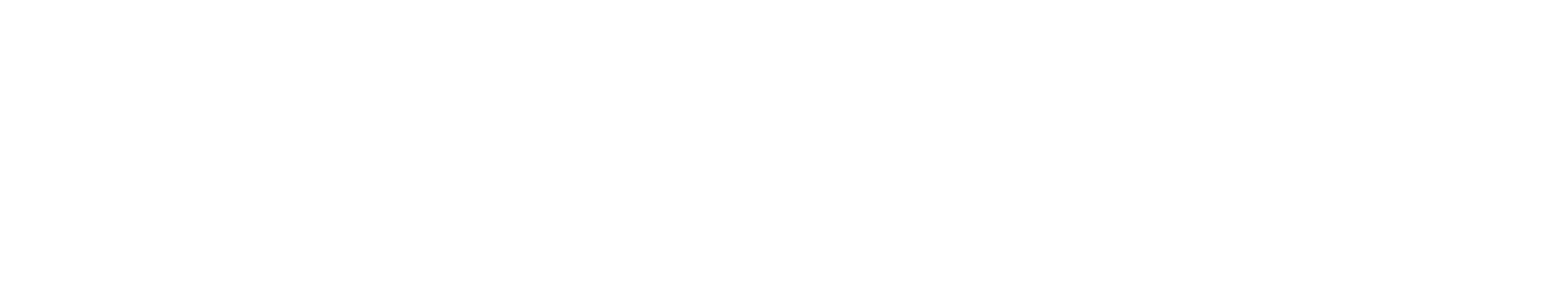 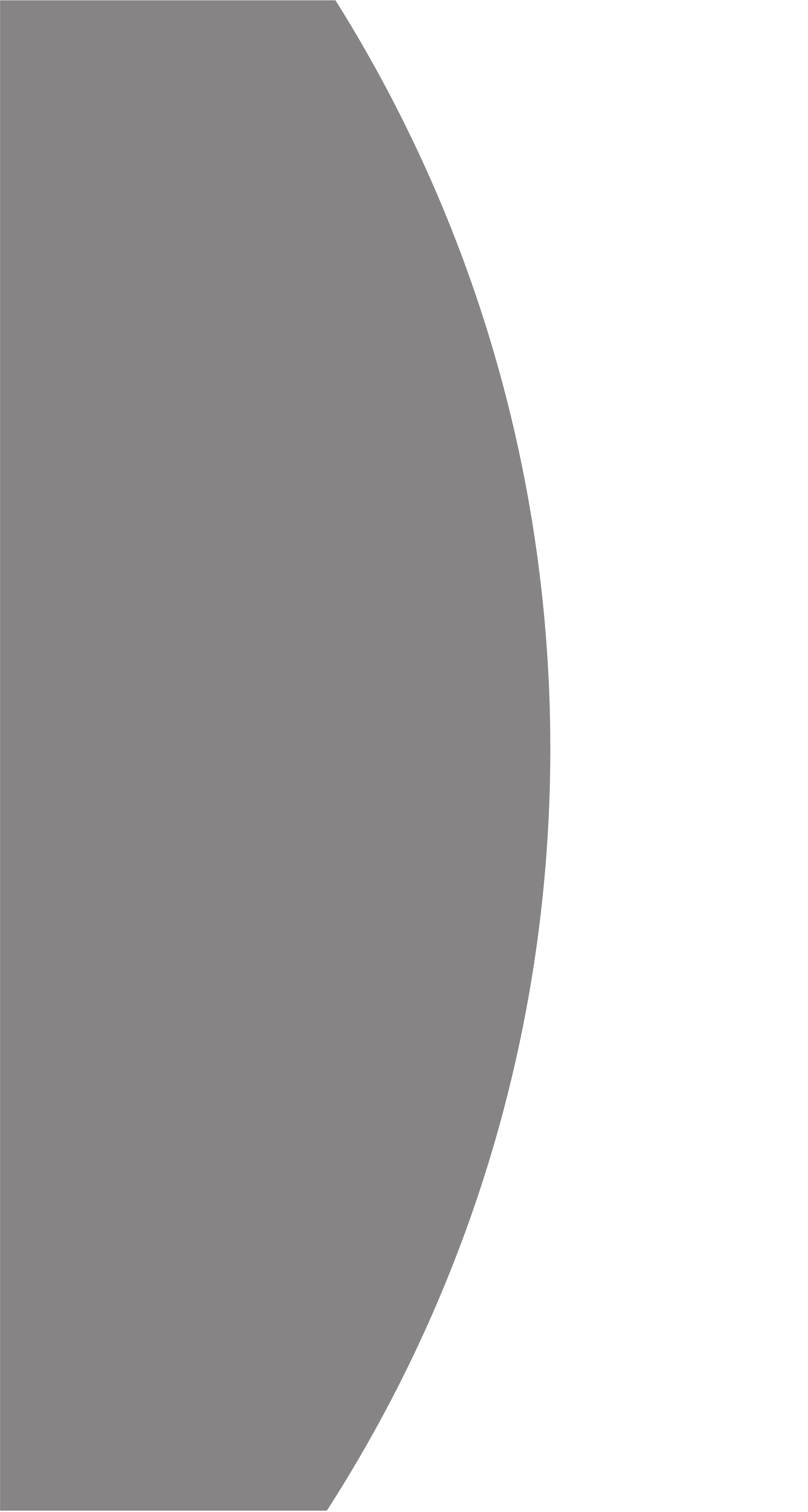 Esencia del Desarrollo Sostenible:
¿Porqué 
la sostenibilidad?
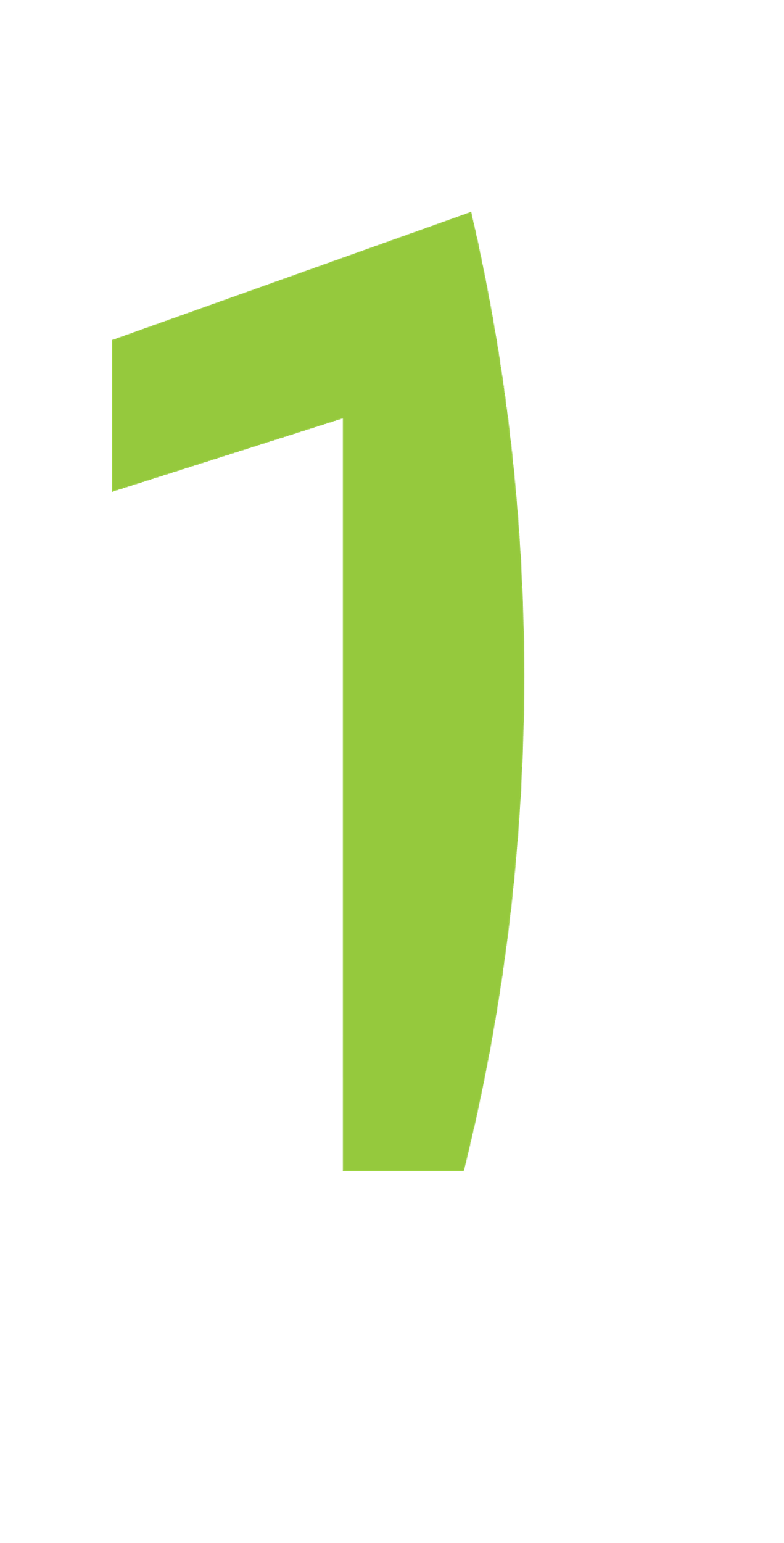 Desarrollo Sostenible a nivel Institucional:
Impacto duradero 

Resuelven problemas 
sin crear nuevos.
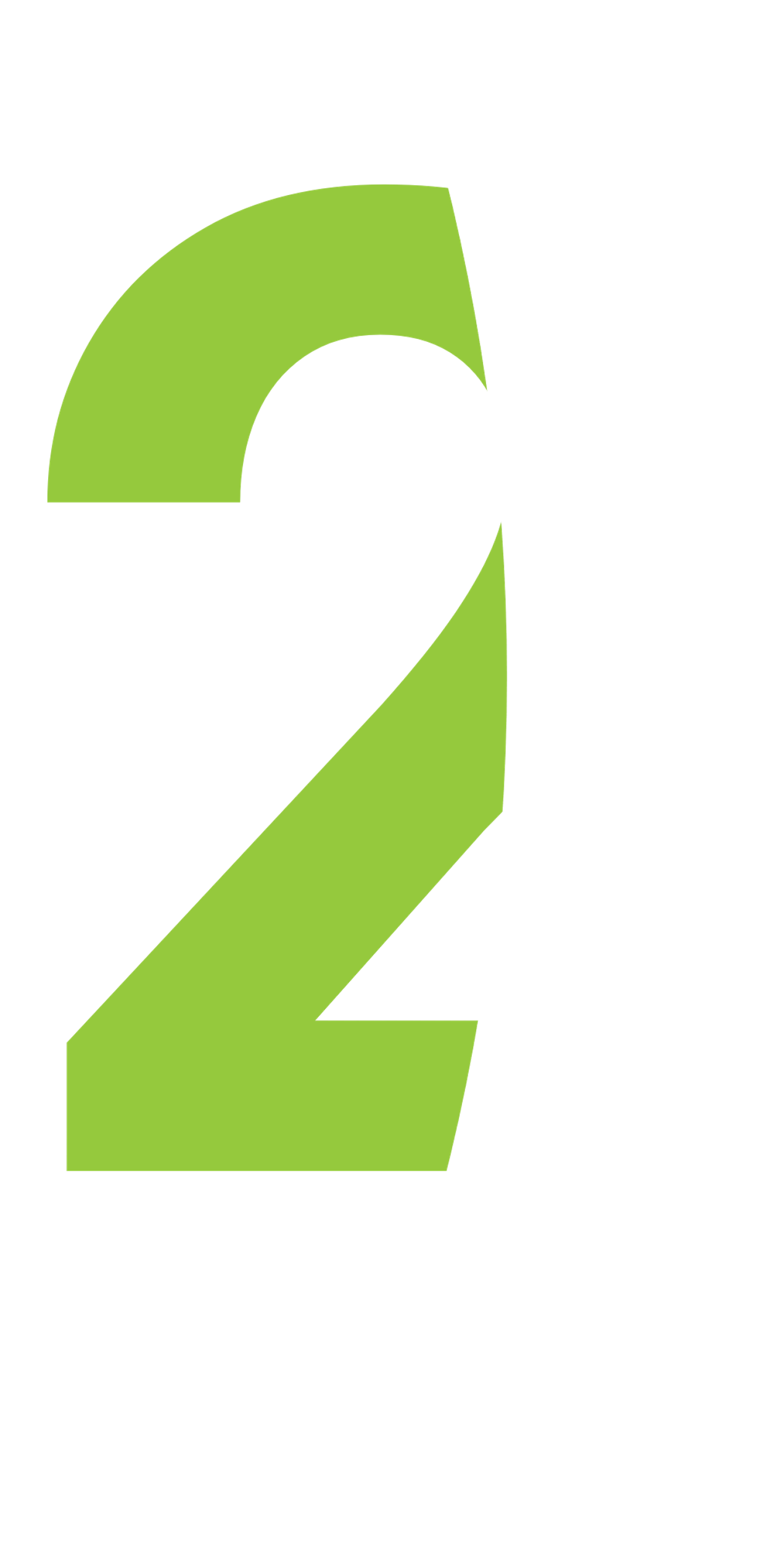 Desarrollo Sostenible a nivel Institucional:
Imagen 
con propósito: 

Potencia la reputación organizacional.
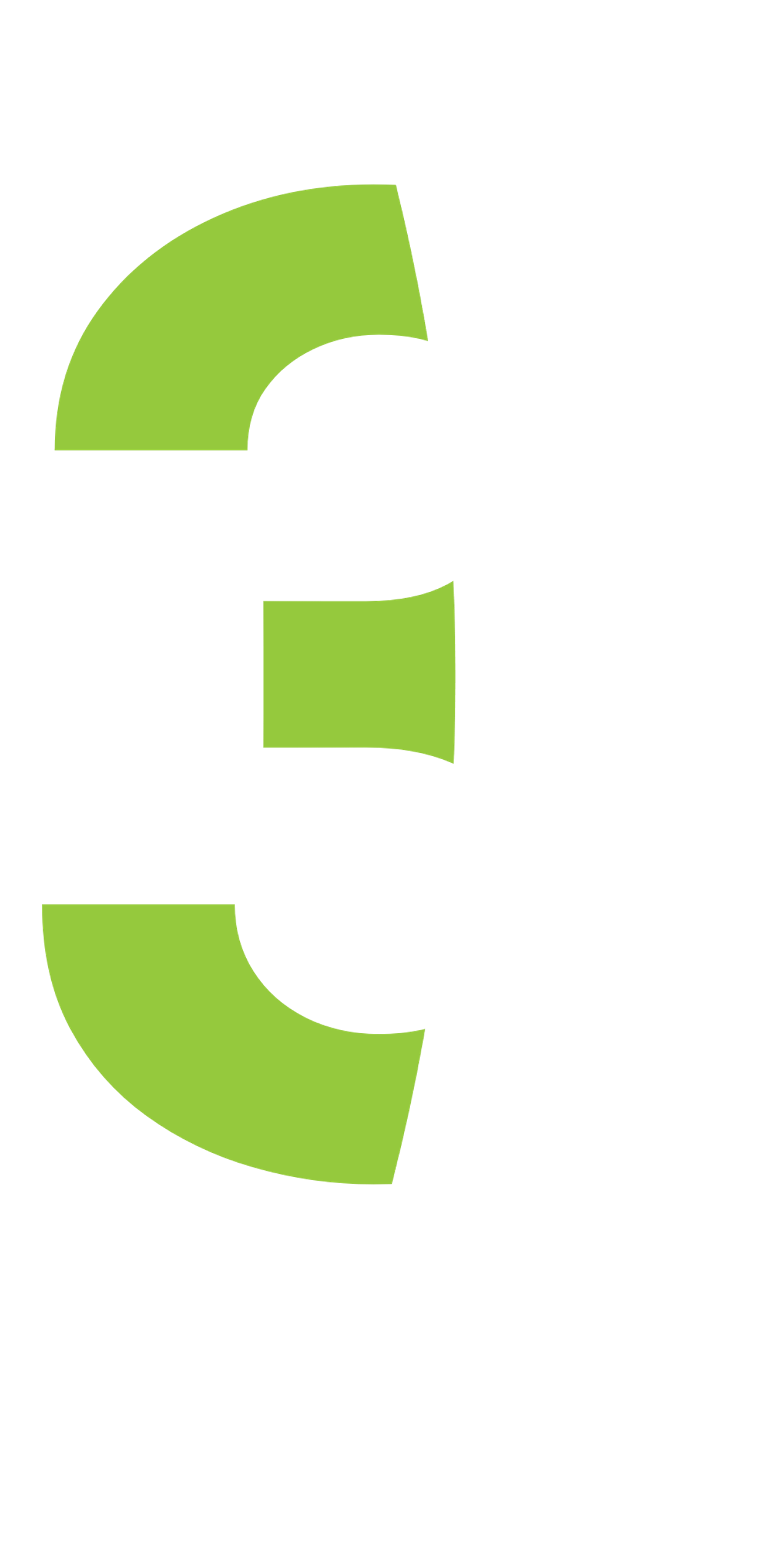 Desarrollo Sostenible a nivel Social:
Empoderamiento 
local: 

Ofrece aprendizaje práctico 
en gestión de recursos 
y proyectos.
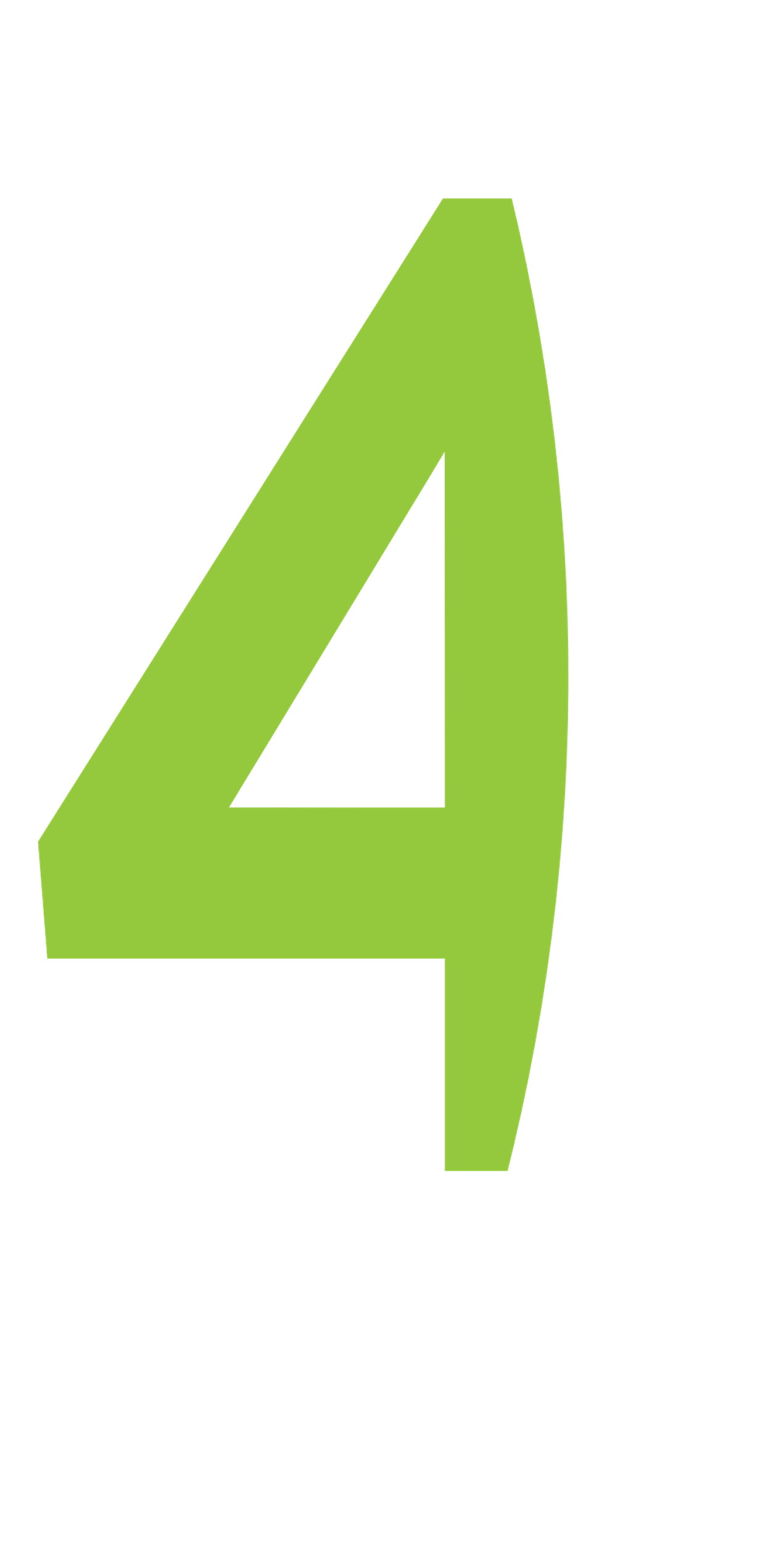 Desarrollo Sostenible a nivel Social:
Forma agentes 
de cambio:

Crea líderes conscientes 
y preparados para 
soluciones sostenibles.
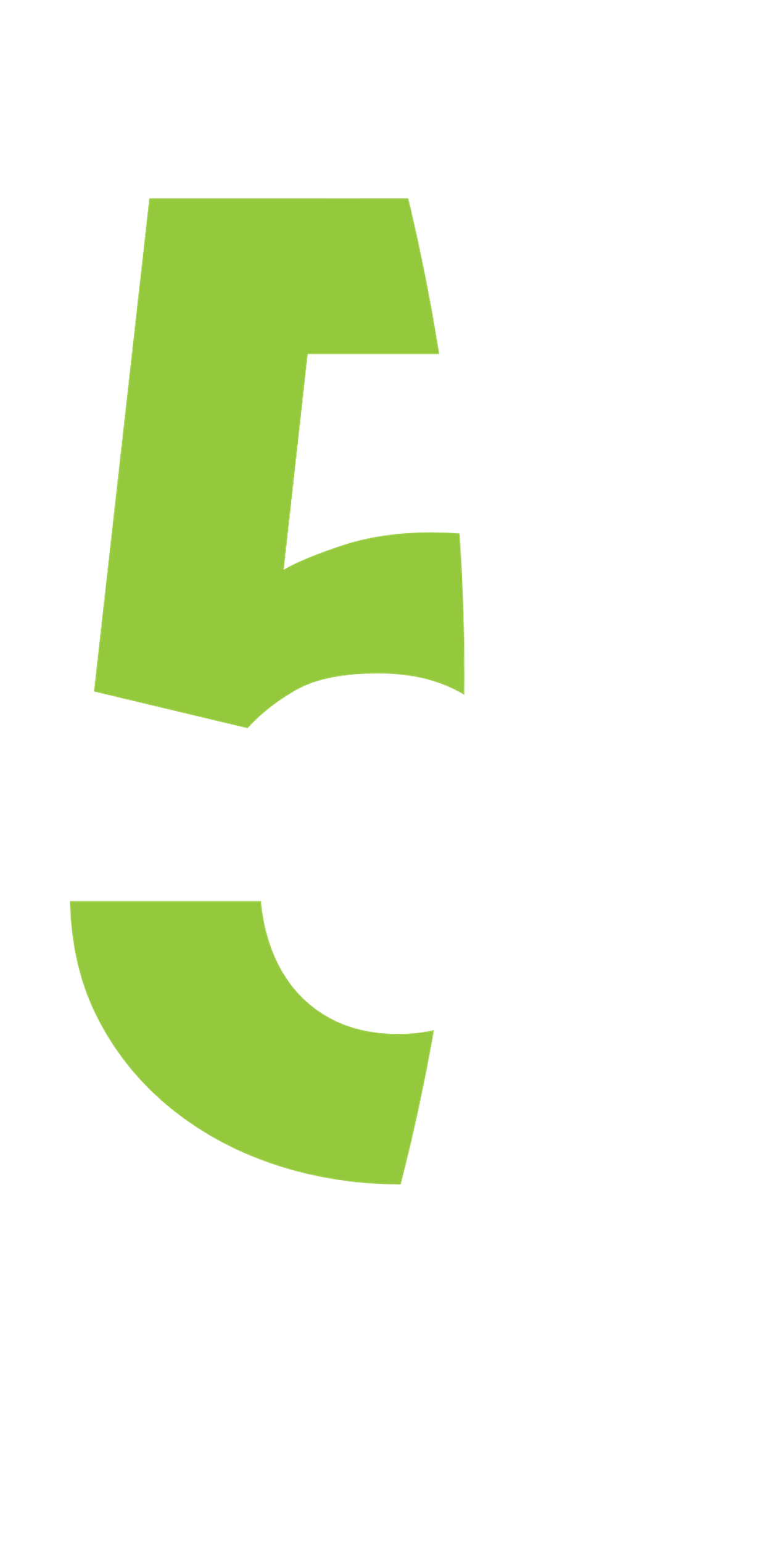 Desarrollo Sostenible a nivel de Gobernanza:
Legitimidad social:

Construye confianza 
en las instituciones.
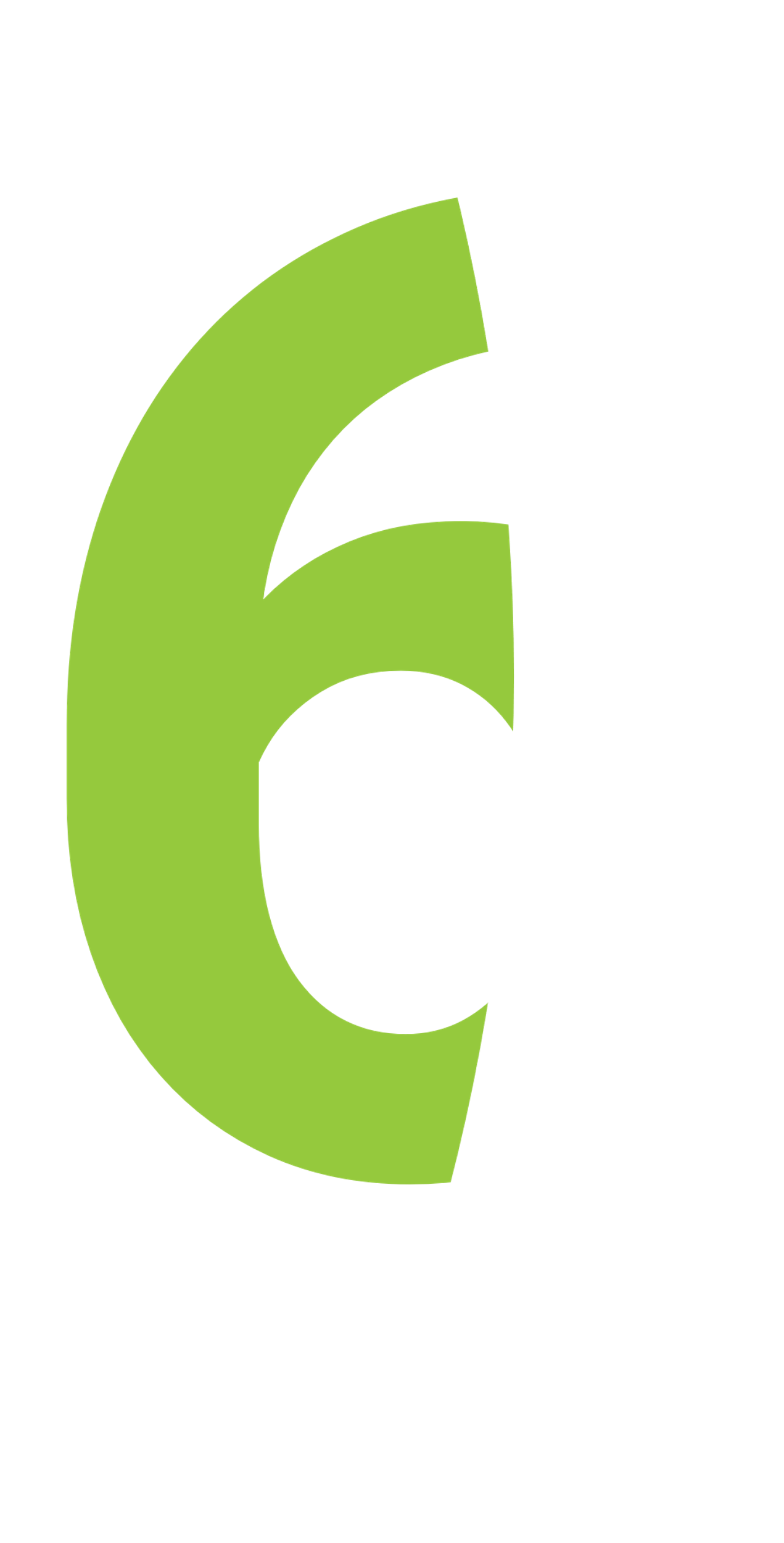 Desarrollo Sostenible a nivel de Gobernanza:
Atractivo para inversores: 

Mayor interés en 
empresas con propósito.
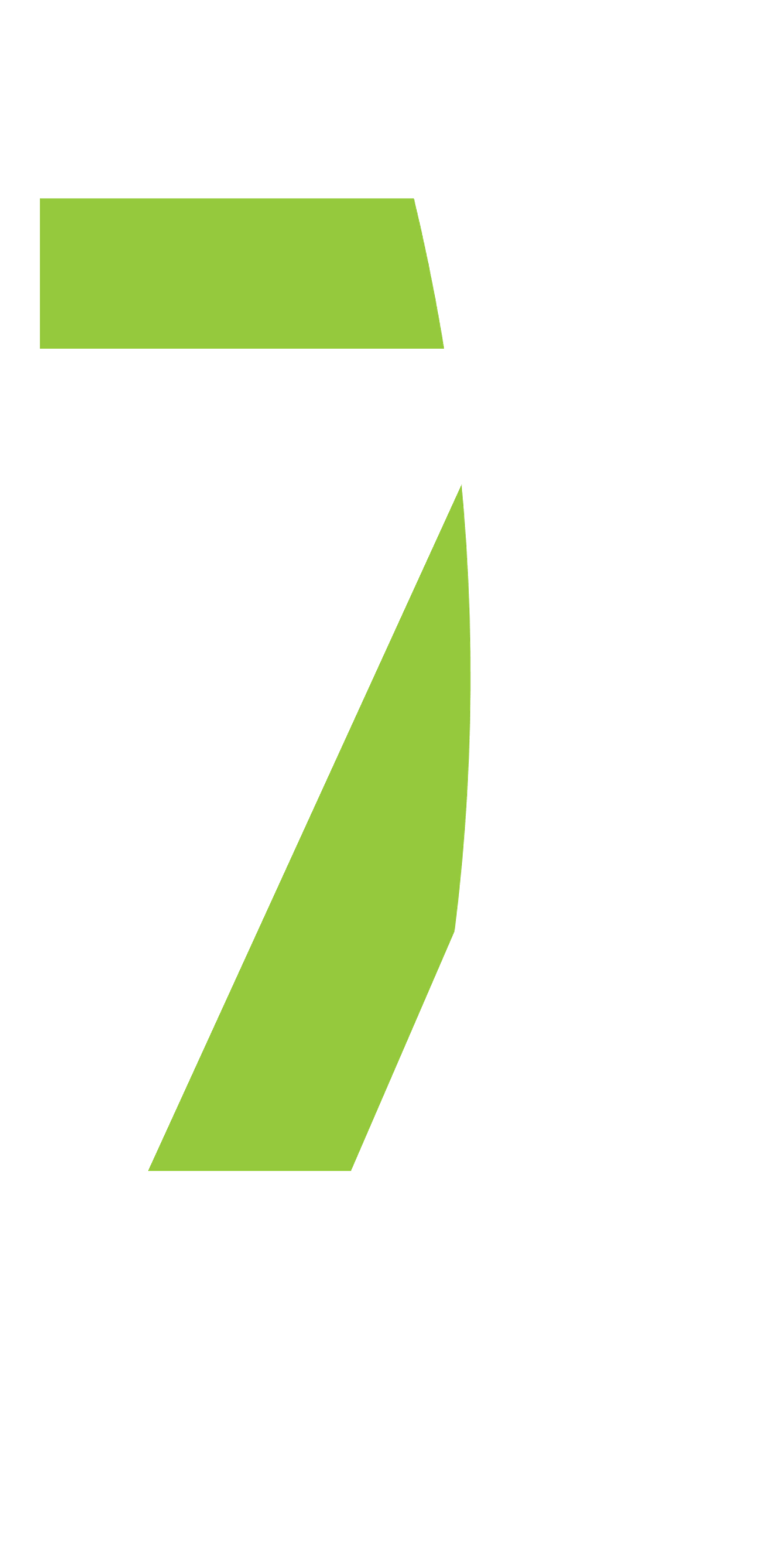 Desarrollo Sostenible a nivel Ambiental:
Rentabilidad verde 

Reducen costos 
al optimizar recursos.
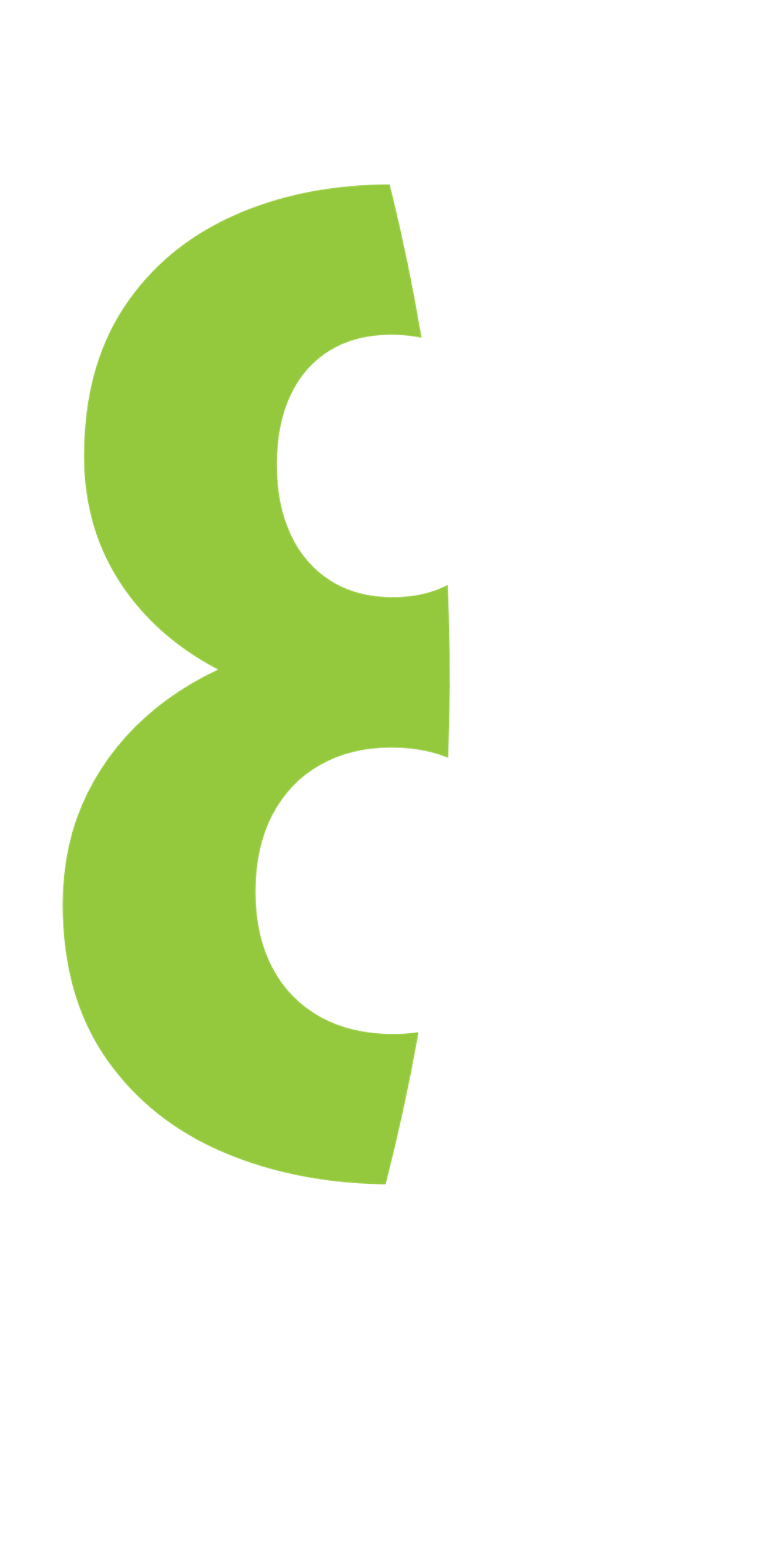 Desarrollo Sostenible a nivel Ambiental:
Adaptación global: 

Responden a las 
crisis climáticas.
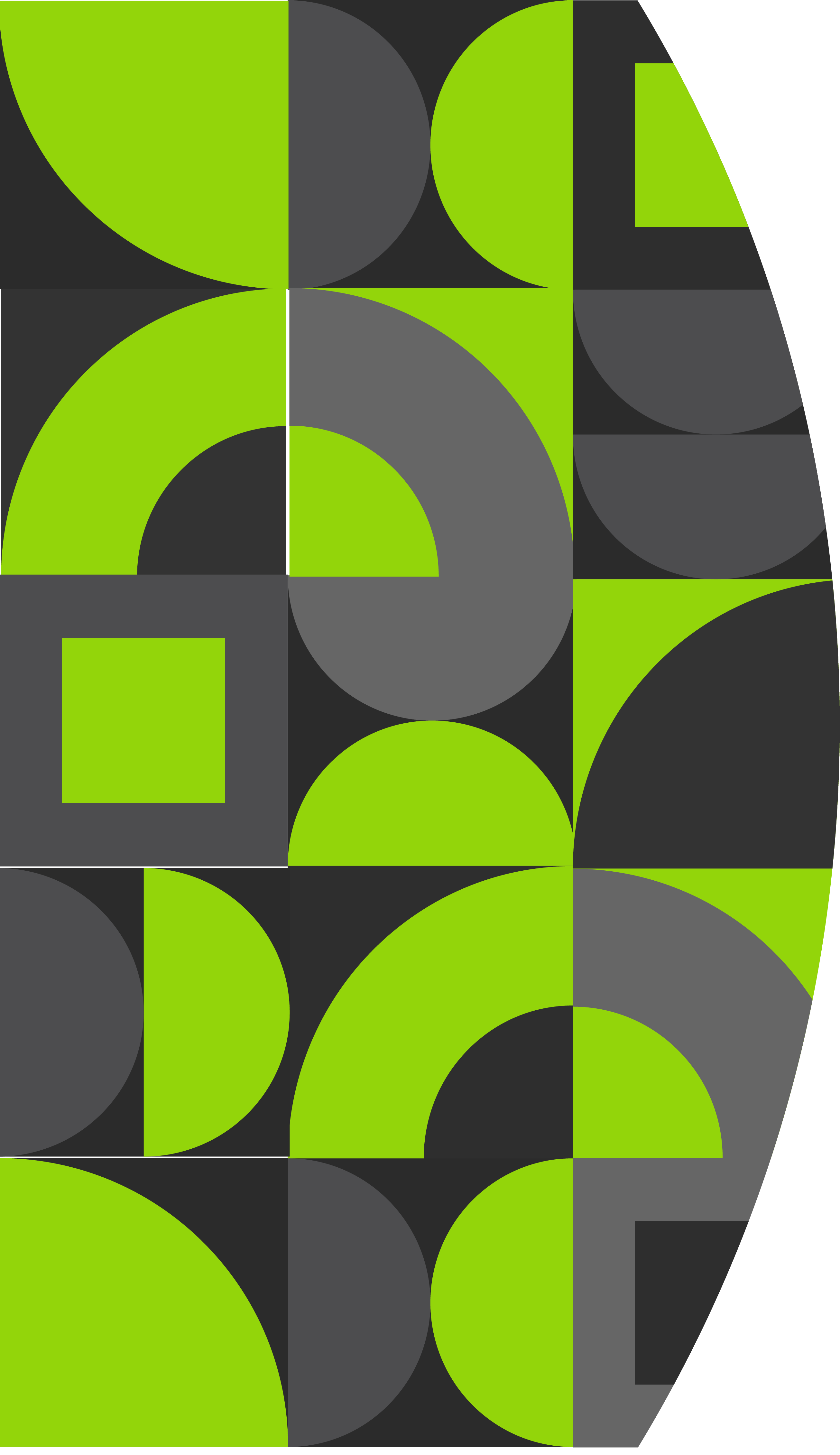 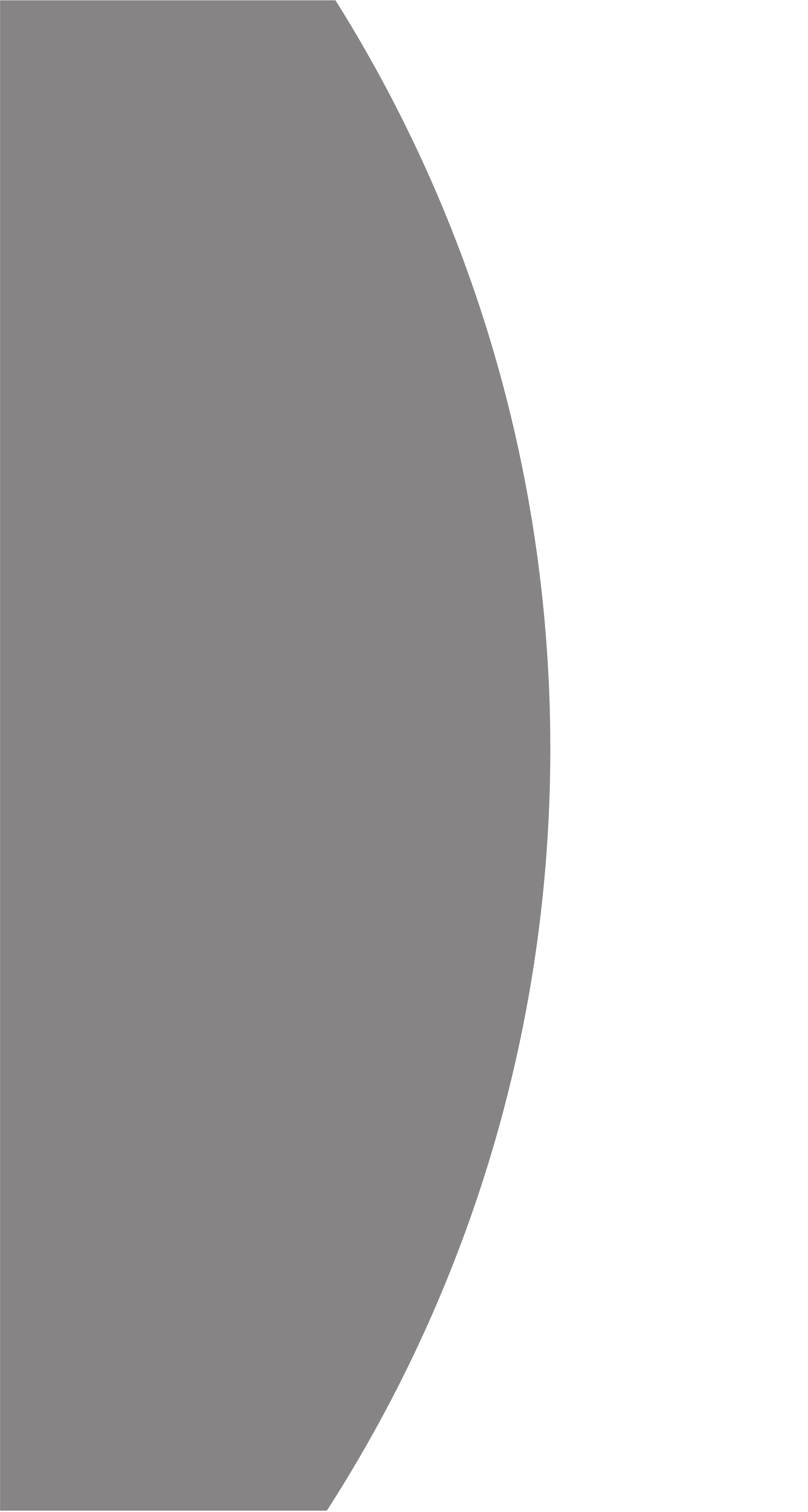 ¿Cómo empezar?

Creando un 
modelo propio 
de Desarrollo Sostenible.
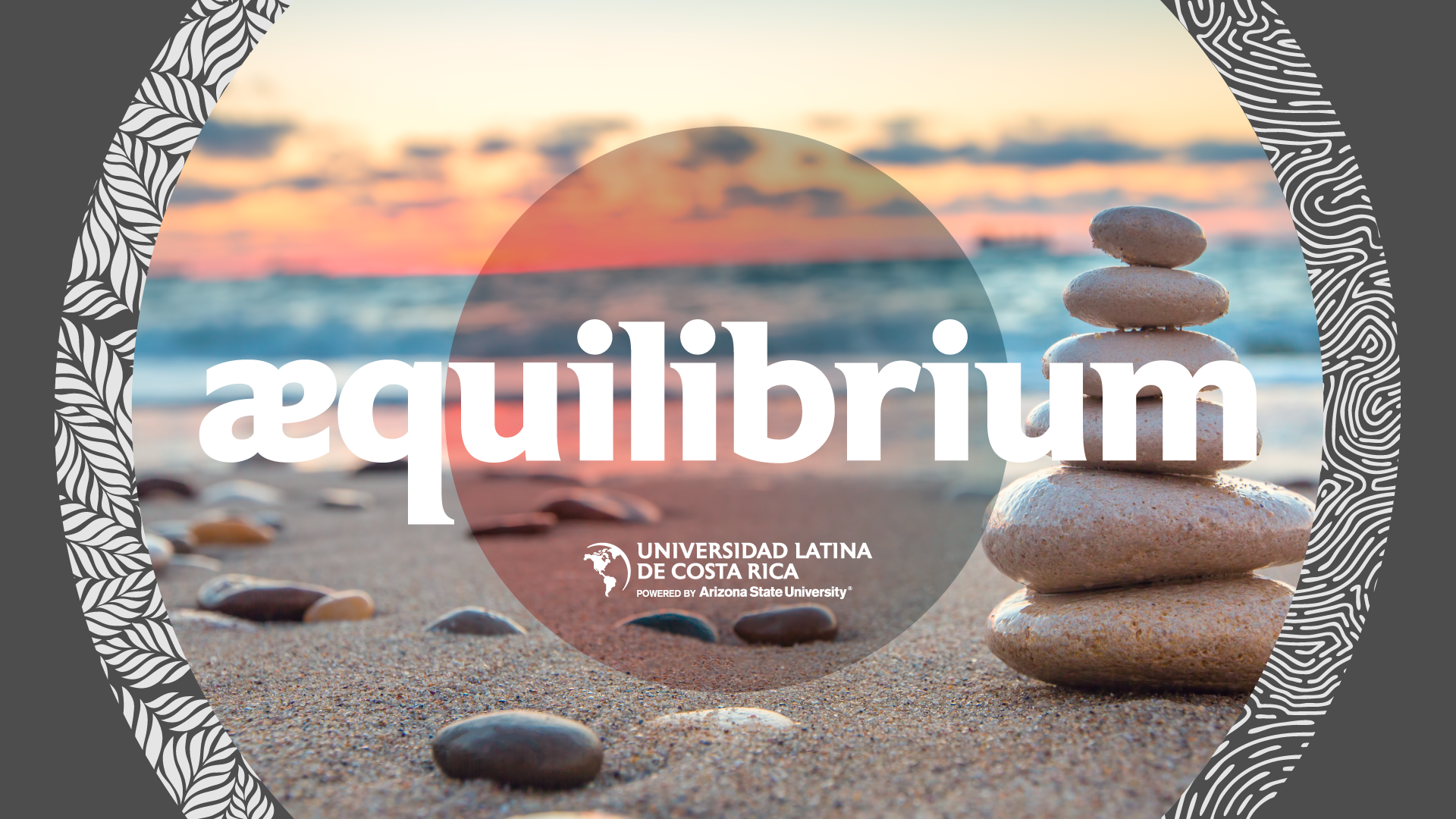 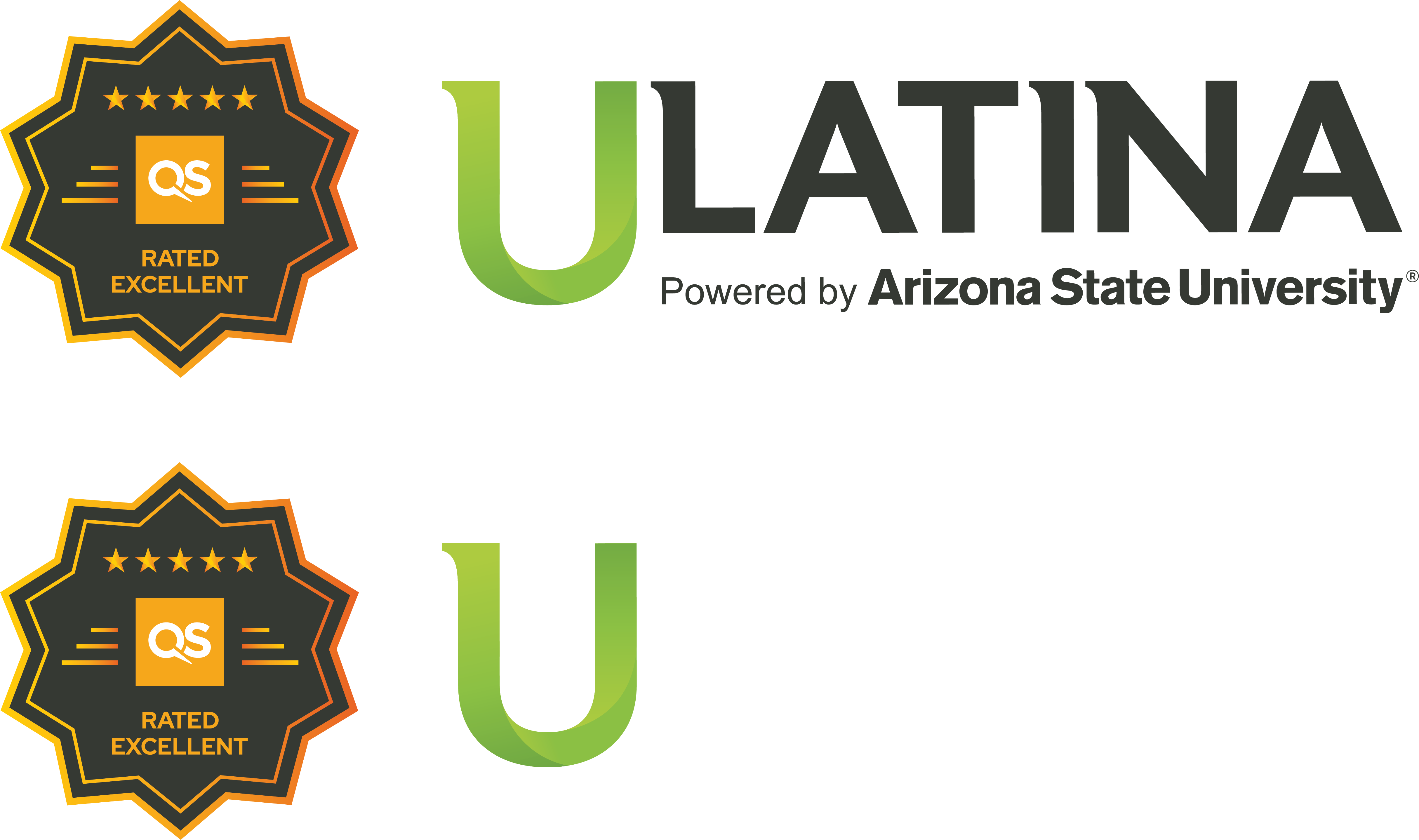 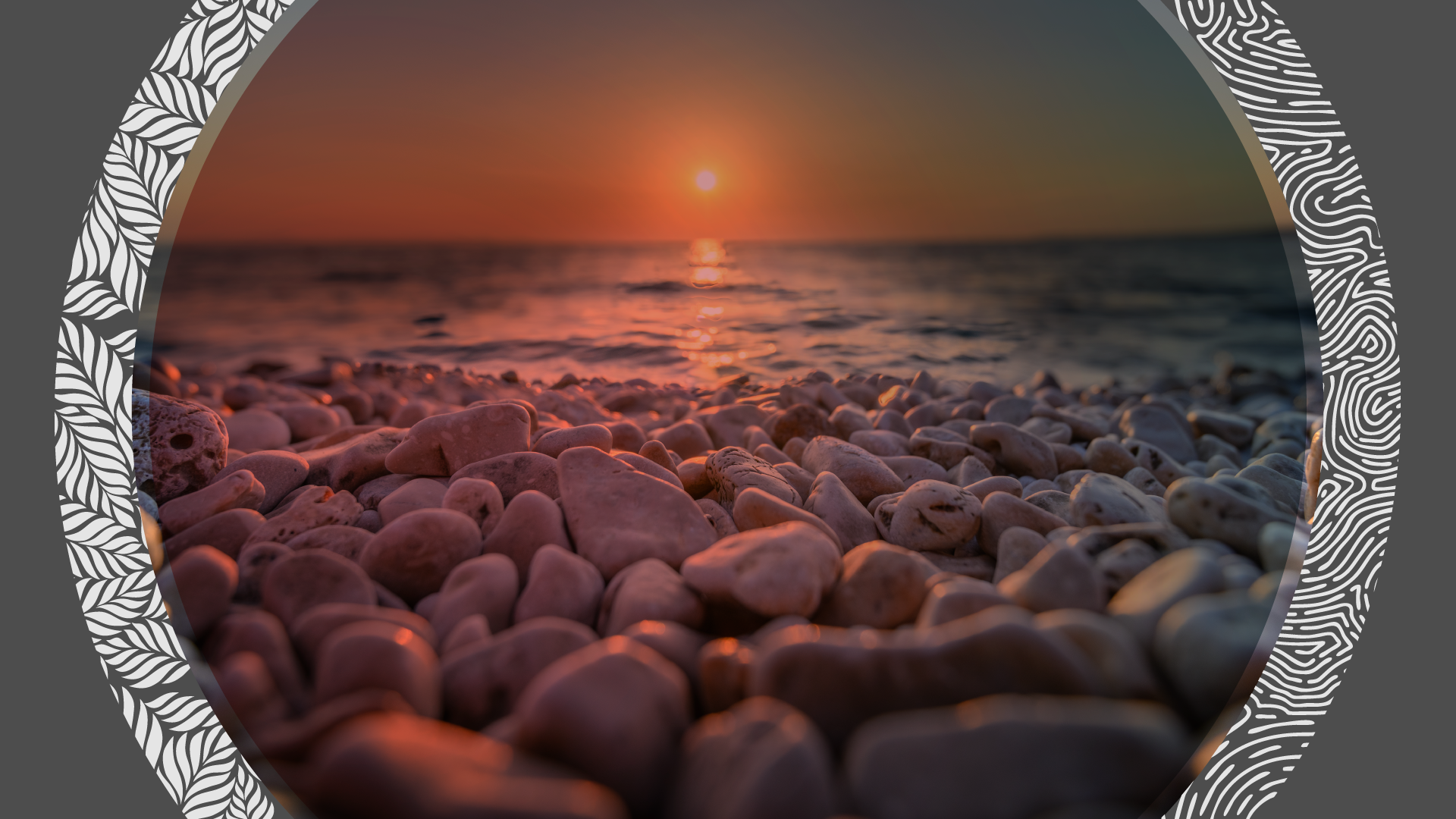 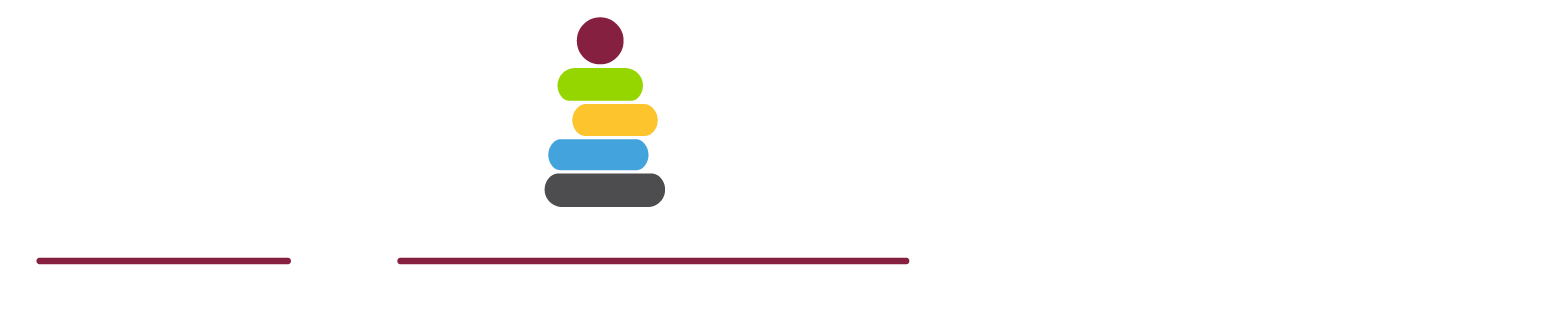 Es nuestro ideal que procura un desarrollo sostenible para el bienestar de todas las personas, 
tanto de esta como de las siguientes generaciones.
Concepto integral:
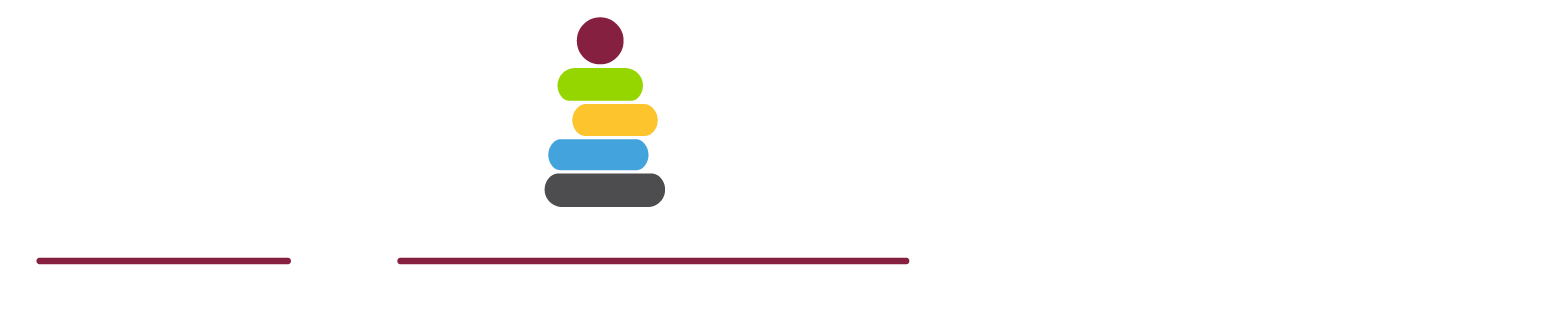 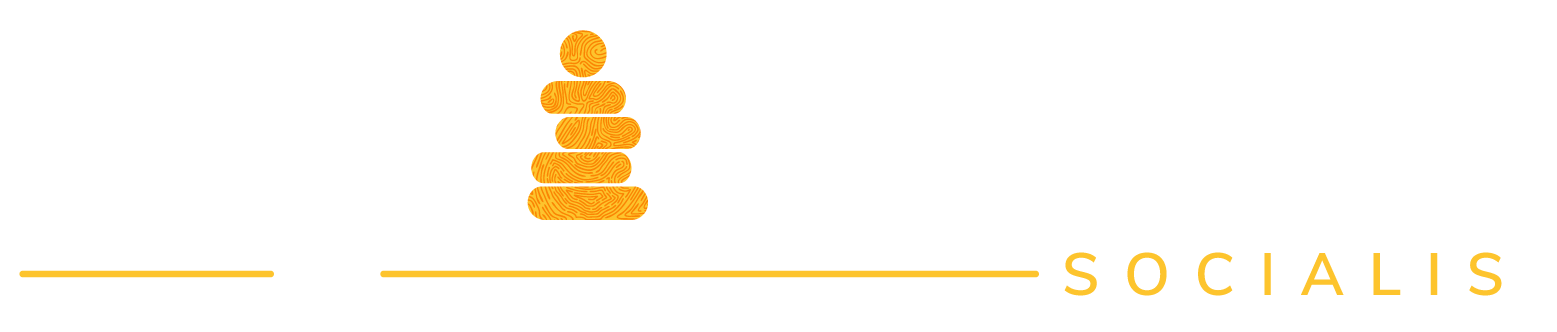 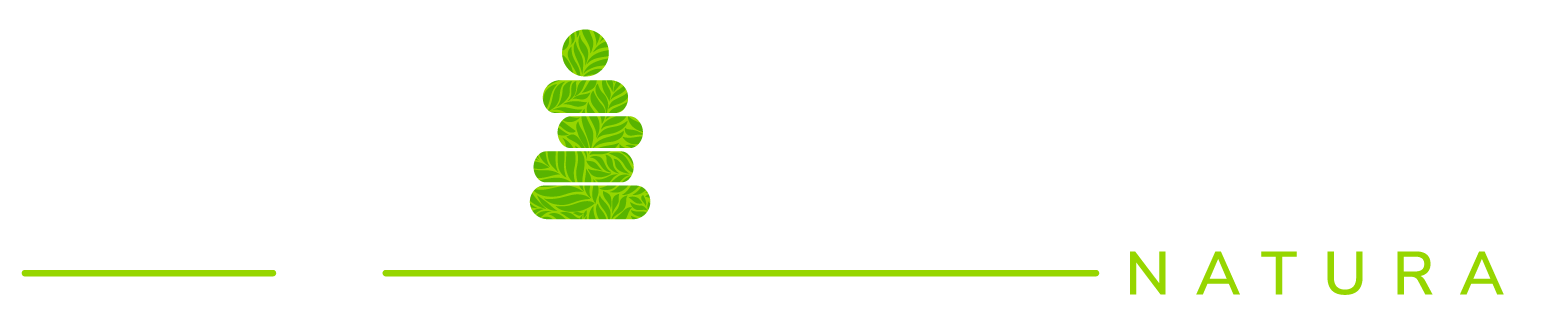 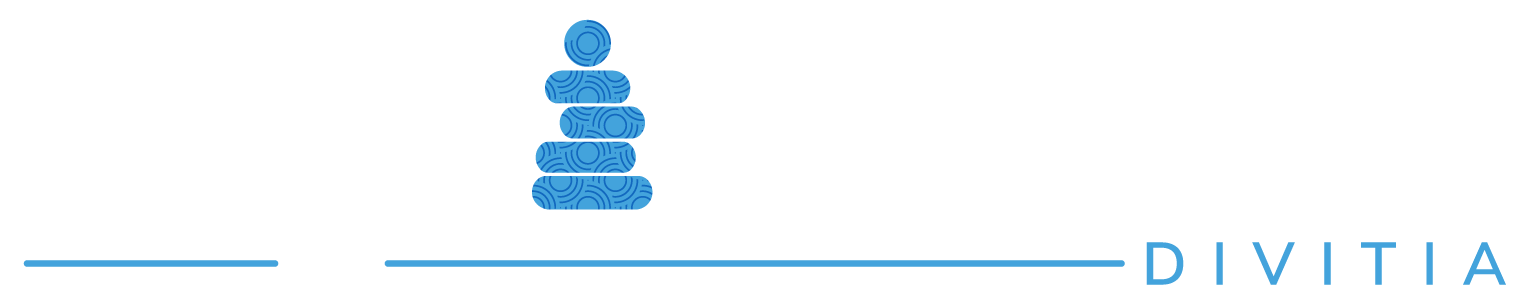 Inversionistas
Cuerpo docente
Entes reguladores
Servicios internos
Proveedores de servicios
Entidades estatales
Comunicación y medios
Proveedores operativos
Aliados estratégicos nacionales
Estudiantes
Empleadores
Aliados estratégicos internacionales
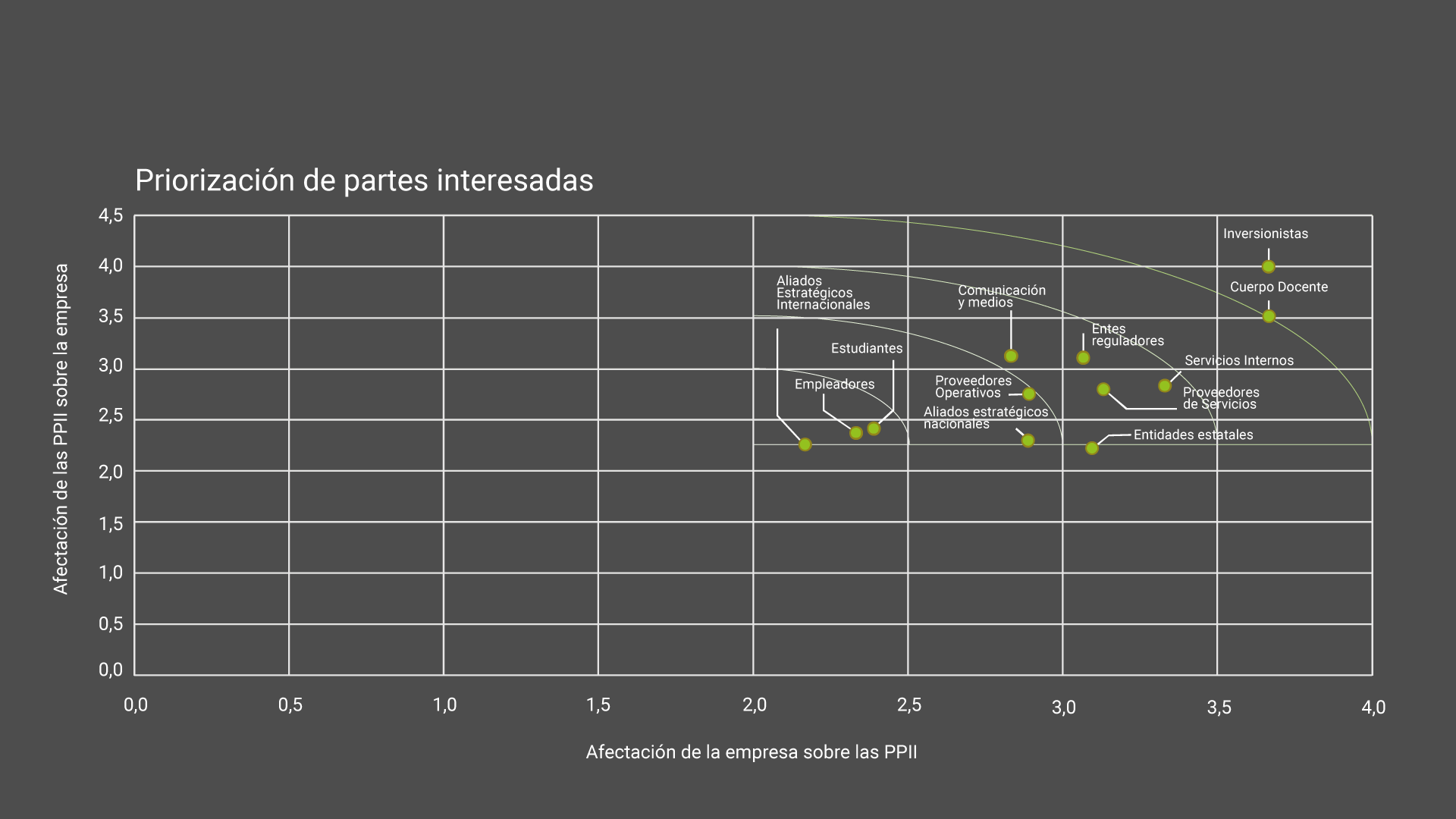 Partes
interesadas:
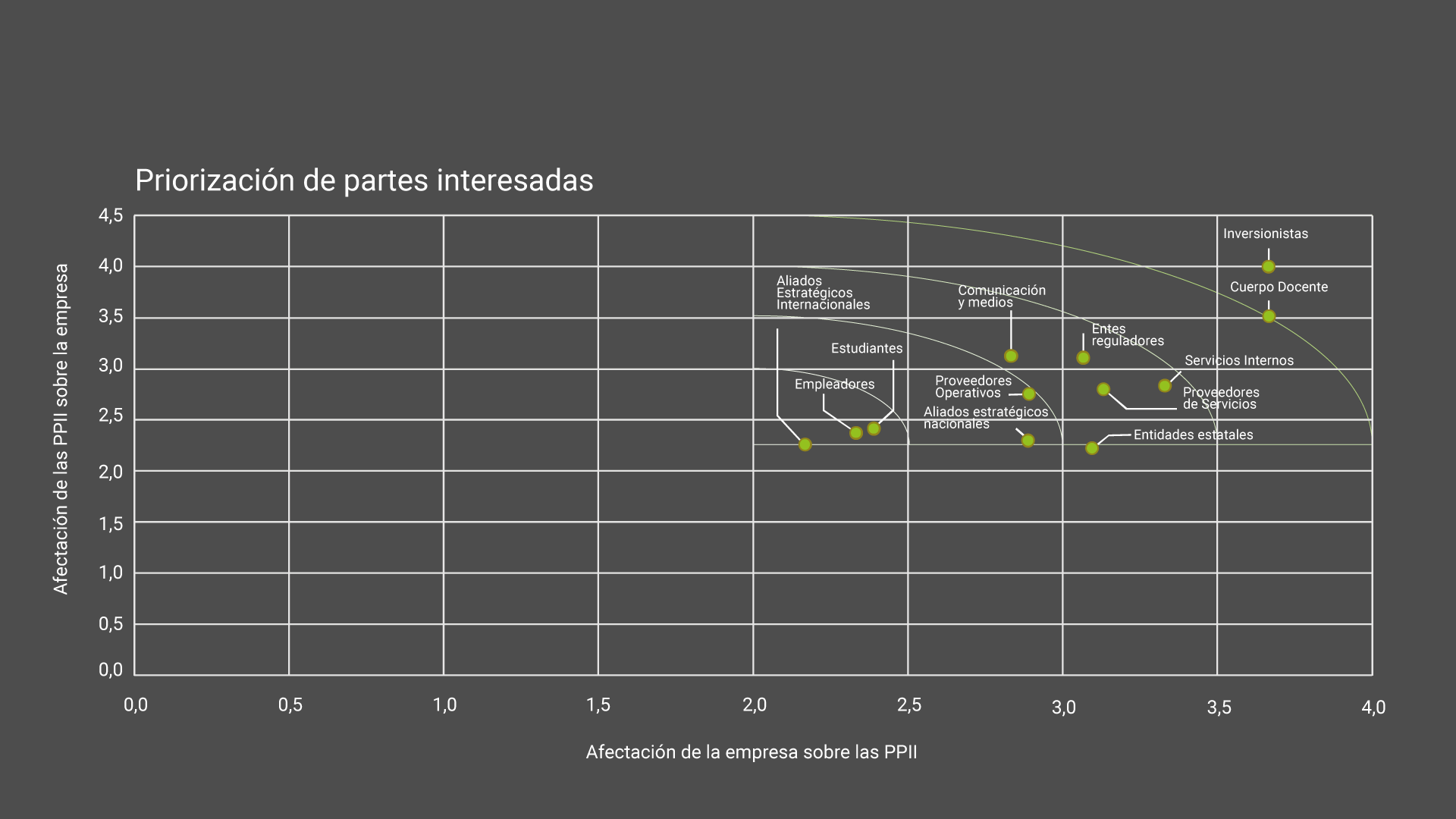 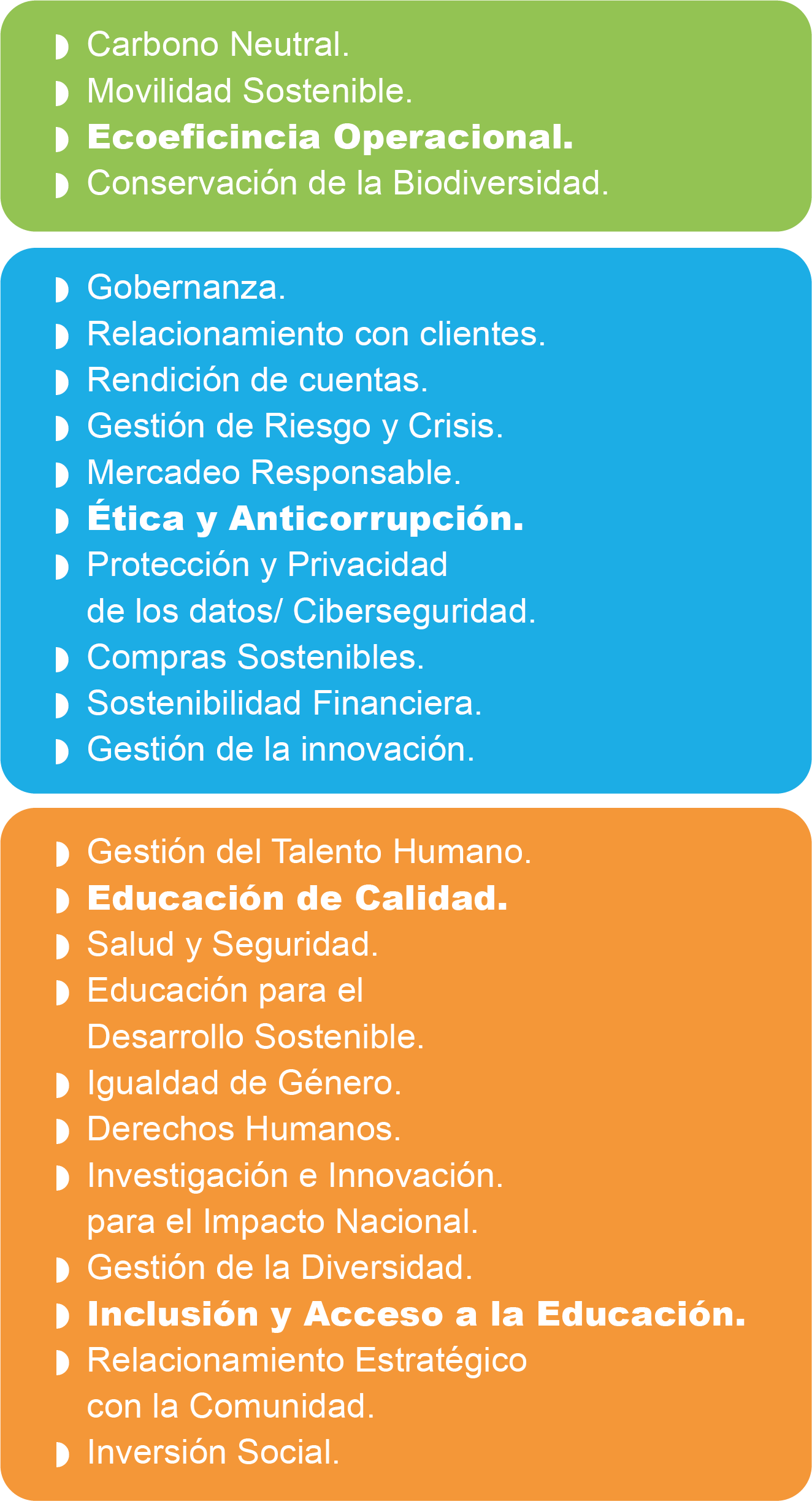 Temas 
materiales:
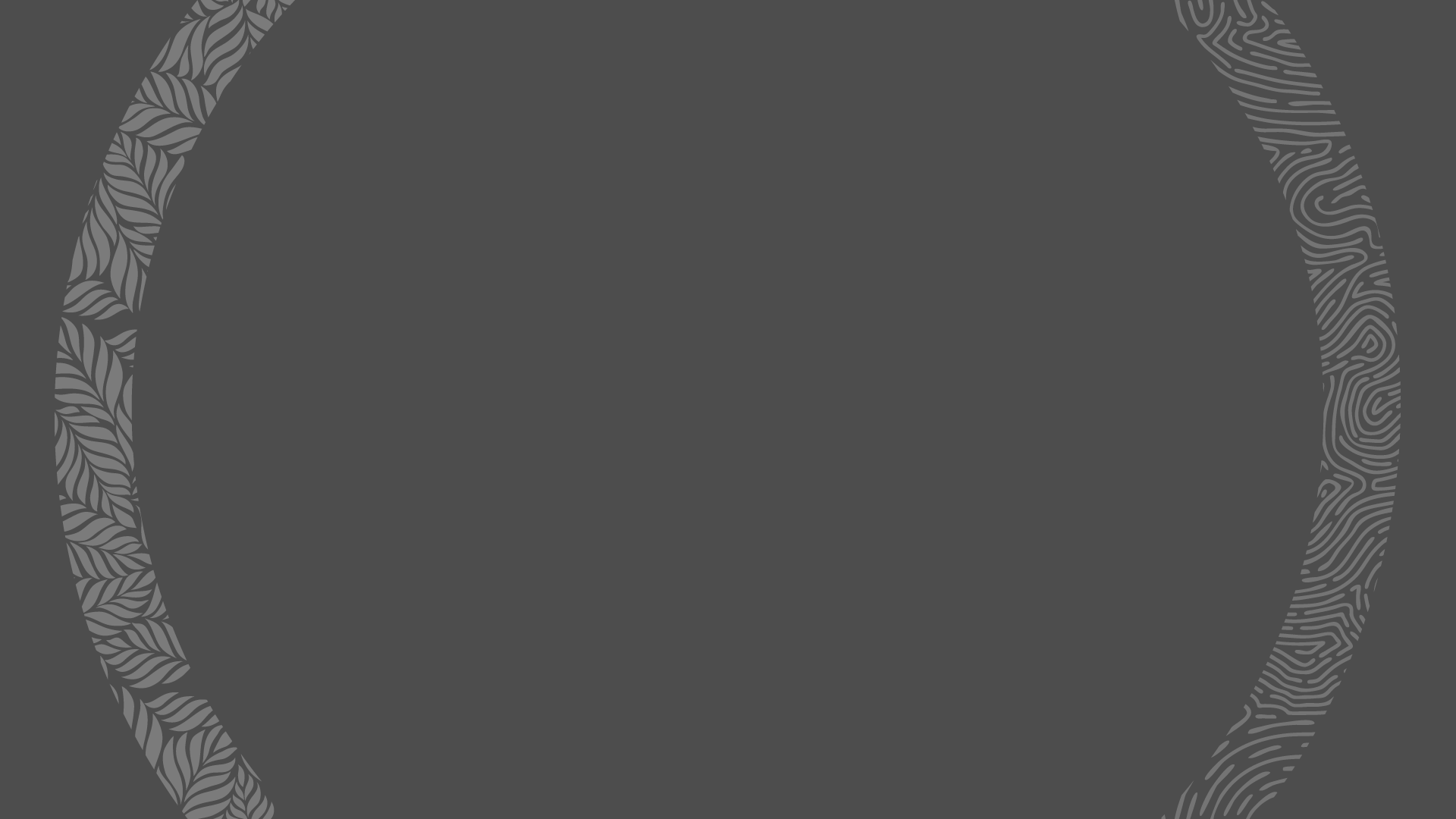 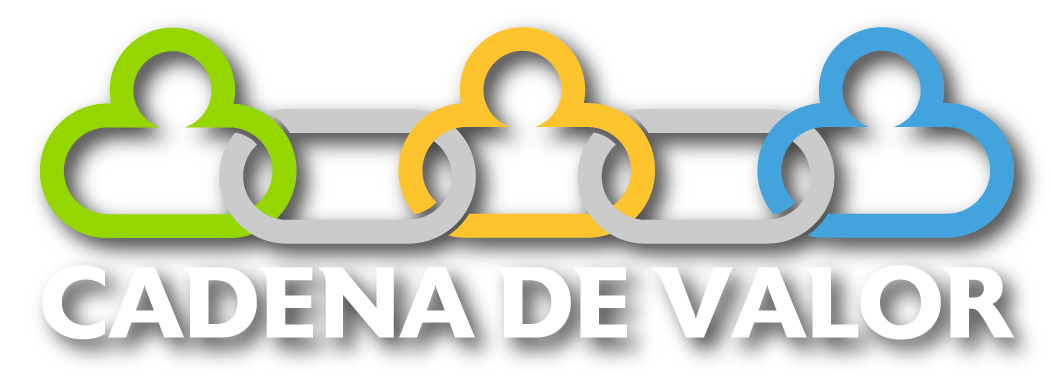 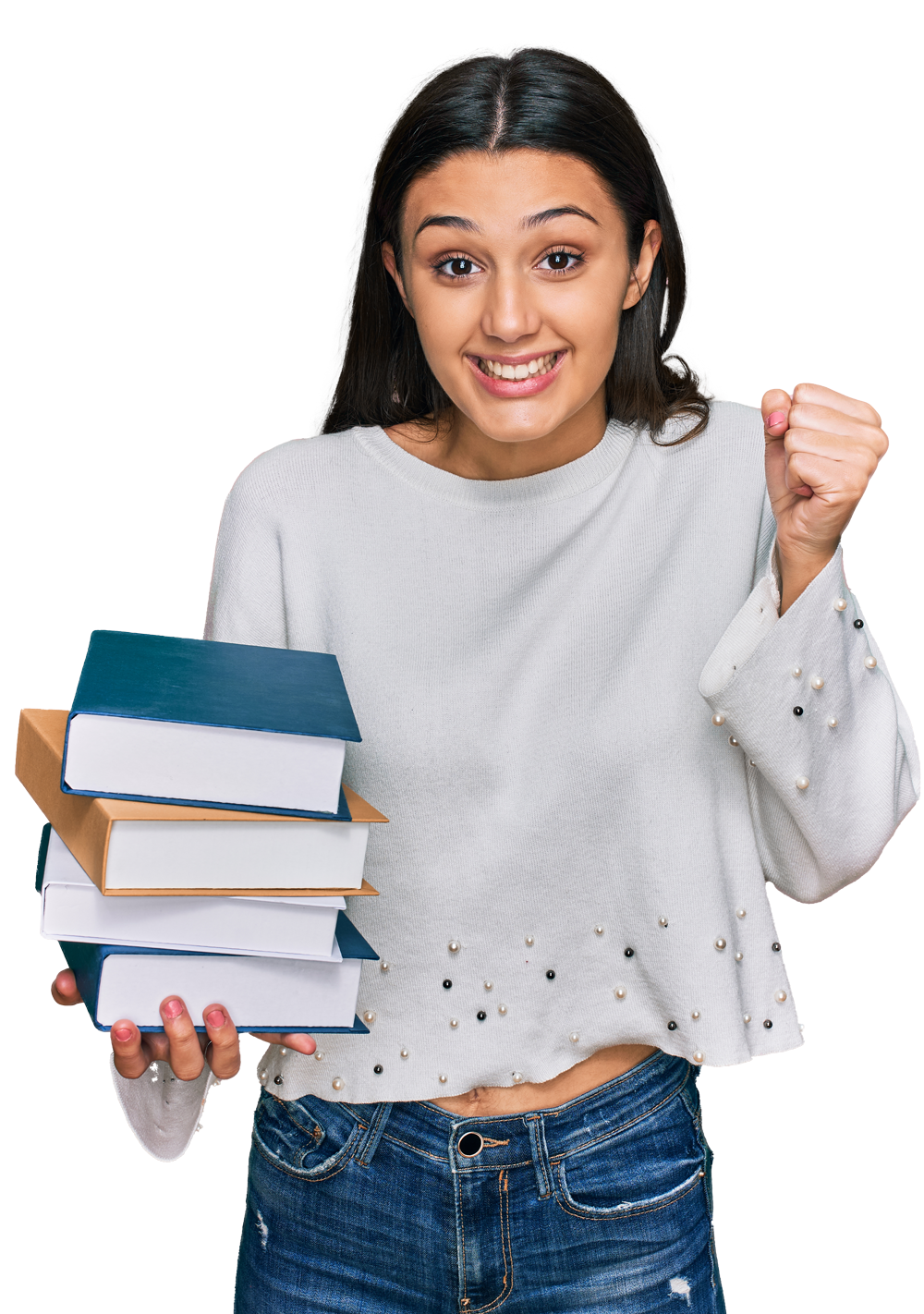 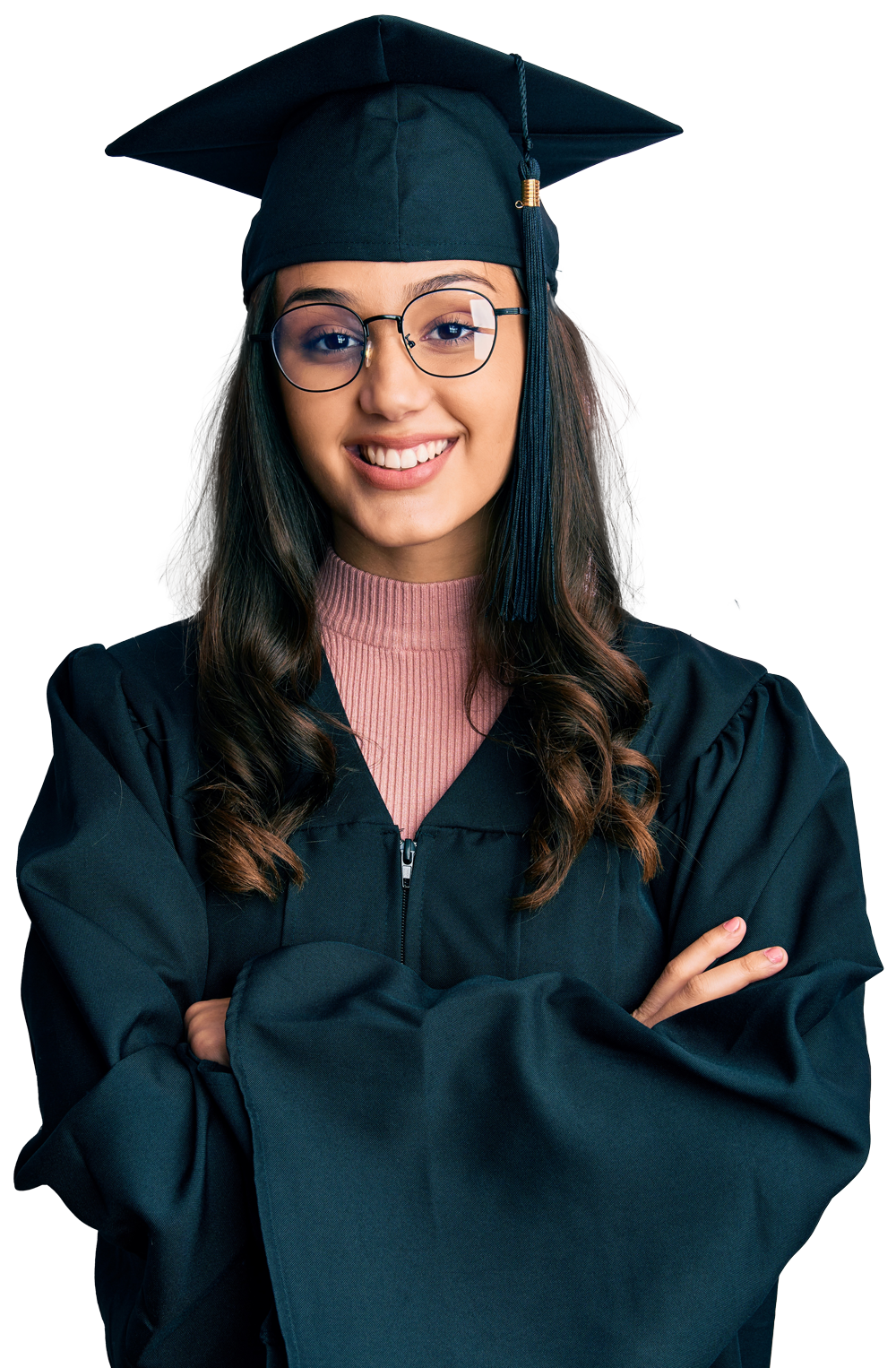 Para ULATINA:
Es la suma de todas las acciones  procesos que hacen posible que una persona se eduque de forma excelente, bajo el modelo educativo de la Universidad Latina de Costa Rica.
El resultado obtenido no solo impacta individuos, trasciende a sus familias.
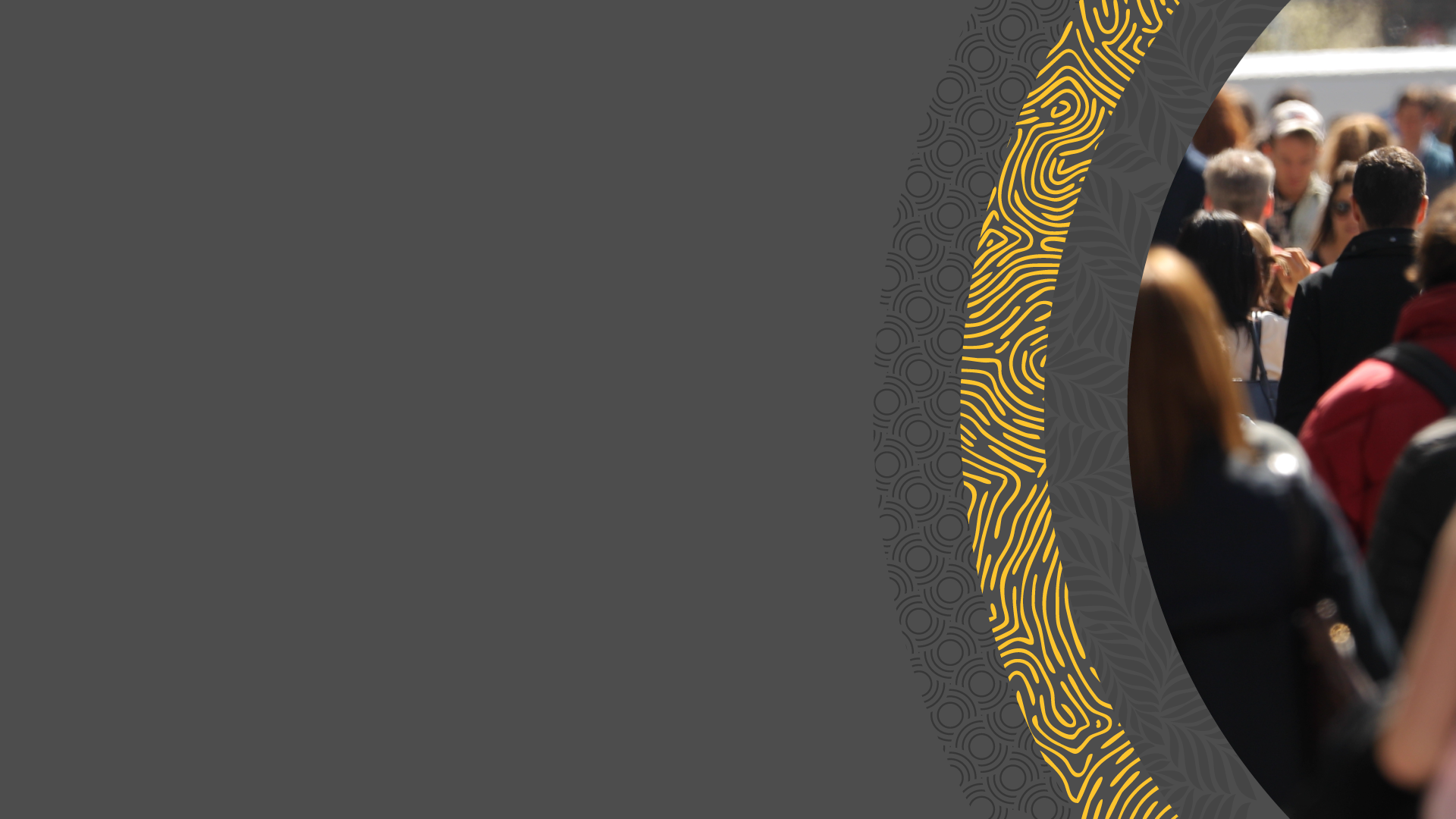 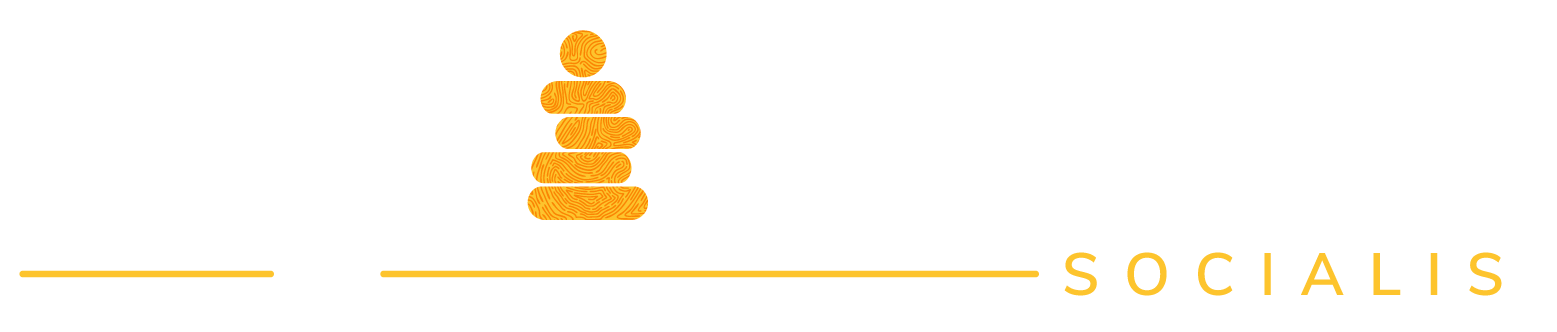 "Socialis" refiere a las personas, los grupos, 
la comunidad y a la interacción entre individuos. 
La construcción de un futuro sostenible no puede lograrse sin una perspectiva social sólida y equitativa.

En términos de sostenibilidad significa promover la justicia social, la igualdad de oportunidades, el respeto por los derechos humanos y la construcción de relaciones inclusivas, solidarias y colaborativas.
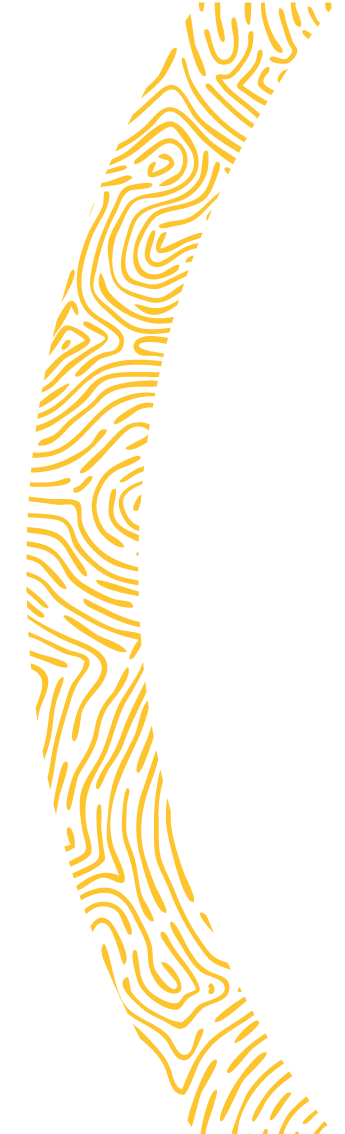 Acciones a corto plazo
Dimensión
SOCIAL
Asegurar que los programas de estudios sean flexibles y pertinentes a las necesidades del mercado.
 Mantener el compromiso con la calidad académica institucional, mediante las acreditaciones ante entes nacionales e internacionales. 
 Evaluación a nivel vocacional de los estudiantes de nuevo ingreso.
Desarrollo del programa integral de tutorías para la comunidad estudiantil.
w Educación de Calidad
Acciones a largo plazo
Implementación de los 'Cursos Sello' basados en el modelo de Desarrollo sostenible.
 Evaluación efectiva del logro de los estudiantes a través de la medición del perfil de egreso.
 Programa de desarrollo profesional continuo para el personal docente y administrativo.
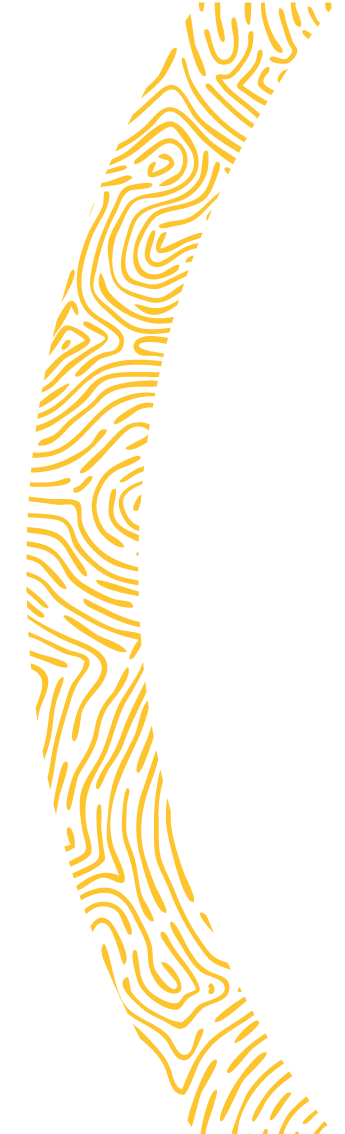 Dimensión
SOCIAL
Acciones a corto plazo
w Inclusión 
en la Educación
Desarrollo del nuevo programa de becas que incluye acompañamiento, mentorías y guía de ruta.
Conexión con las comunidades de la Cuenca del Sixaola.
Acciones a largo plazo
Implementación del nuevo modelo de Escuelas Socio Deportivas del Real Madrid y la ULatina.
Creación del programa Ruta Vocacional, como instrumento de guía y acompañamiento a estudiantes de nivel secundaria.
Implementación del programa de Salud mental 2023-2025.
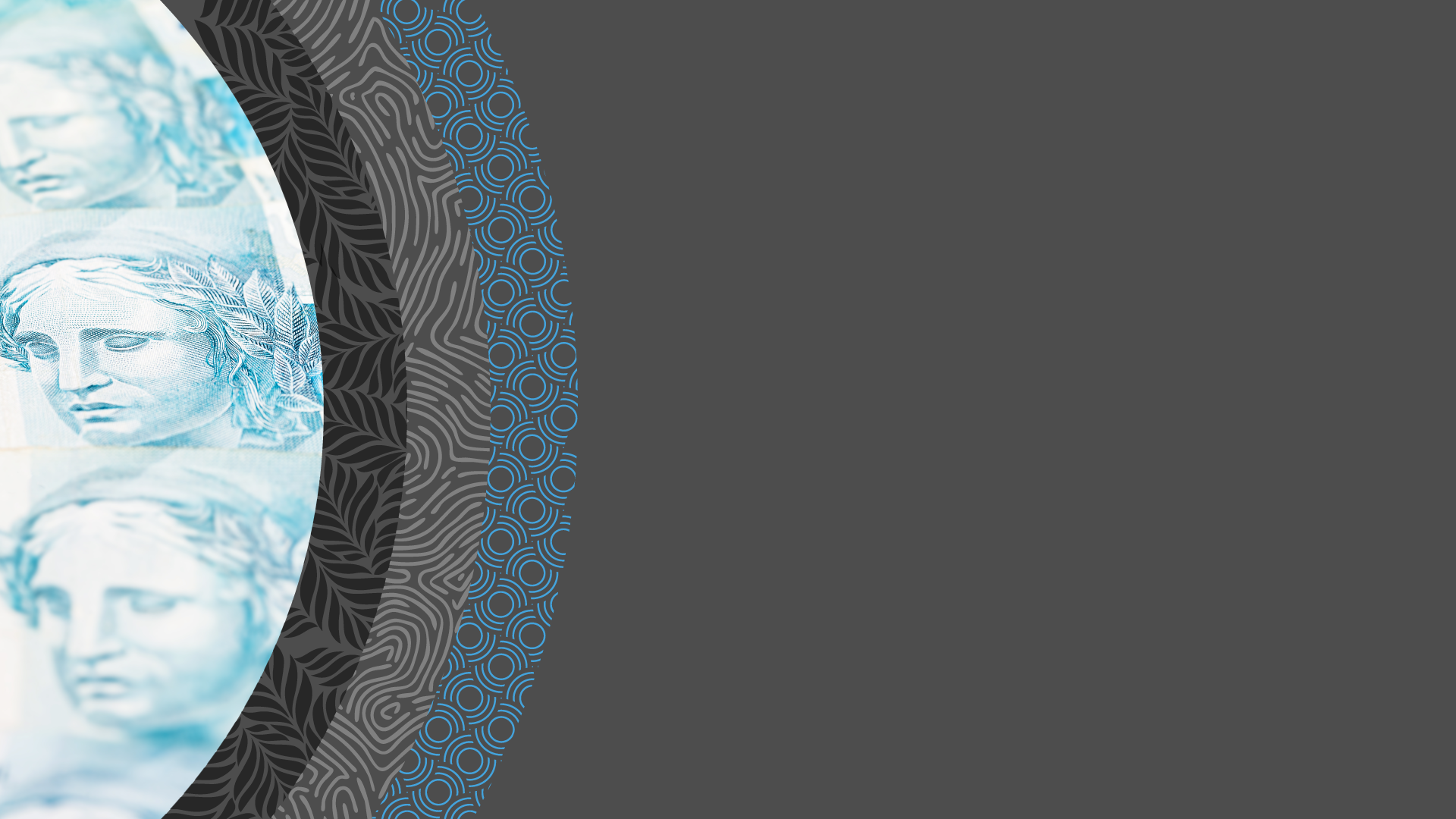 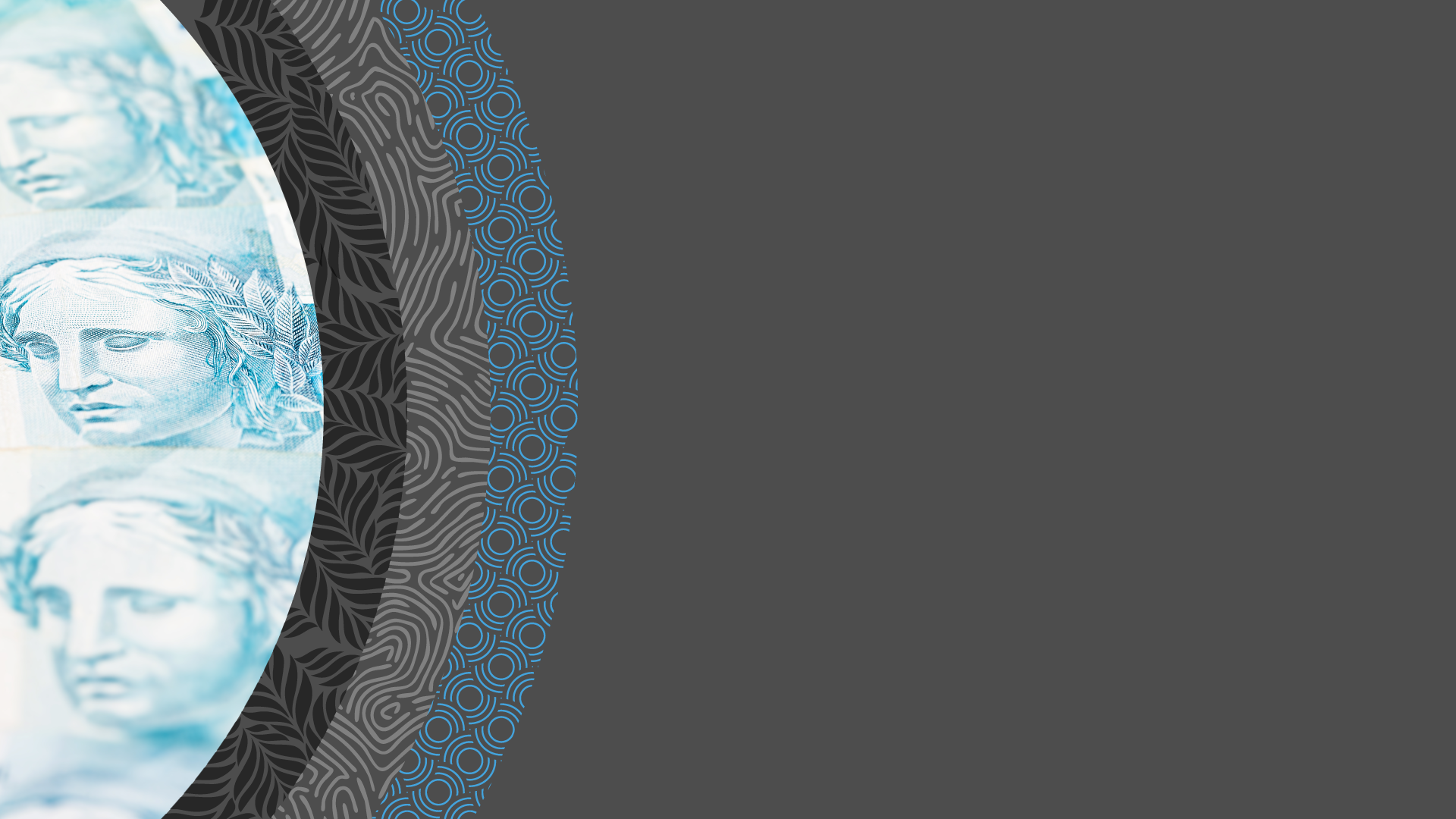 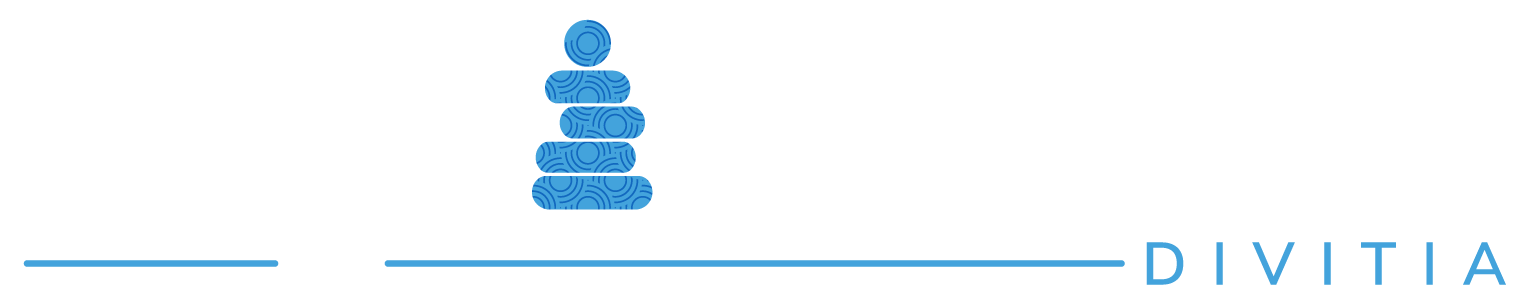 "Divitia" significa riqueza o recursos, en este contexto
 resalta la importancia de administrar 
y utilizar los recursos de manera responsable 
y equitativa procurando un futuro sostenible.

El término cobra relevancia al recordarnos que la riqueza debe estar al servicio de los que más ayuda requieren 
y que debemos gestionarla con sabiduría y consideración, según las necesidades de toda la comunidad global.
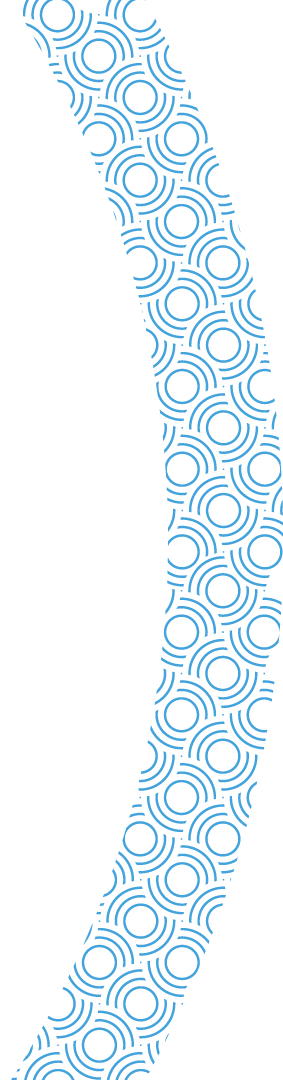 Dimensión
Acciones a corto plazo
ECONÓMICA
w Ética y Anticorrupción
Creación del curso de inducción a la Ética y Anticorrupción, para nuevo personal y funcionarios regulares.
Implementación de un espacio abierto de participación para que toda persona que presta servicios a la institución manifieste su preocupación sobre posibles prácticas ilegales.	
Aplicación y análisis de la encuesta sobre cumplimiento de la ética, nivel institucional.
Acciones a largo plazo
Publicación del informe anual sobre la rendición de cuentas institucional, por medio del “Reporte de Sostenibilidad 2024”.
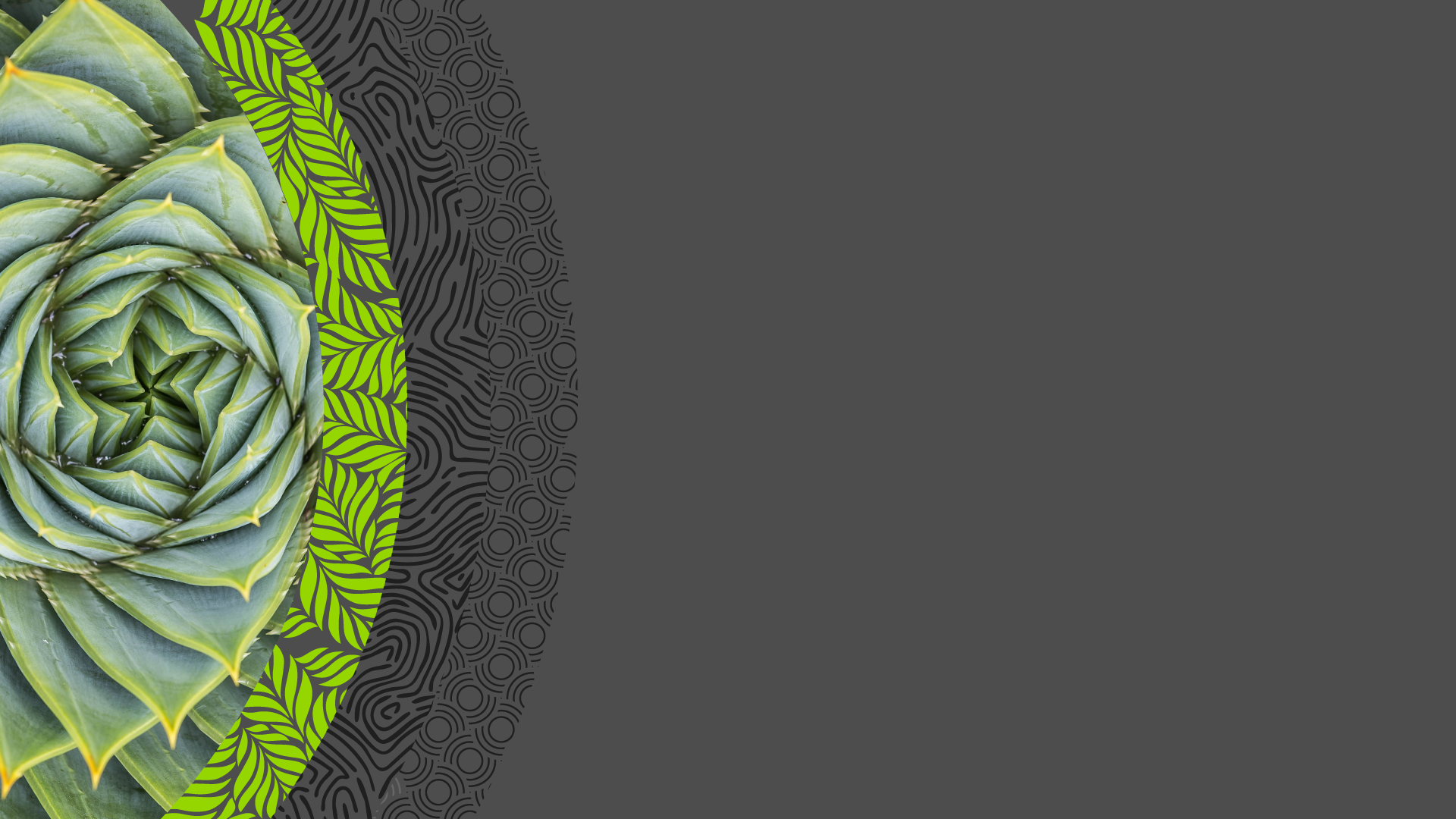 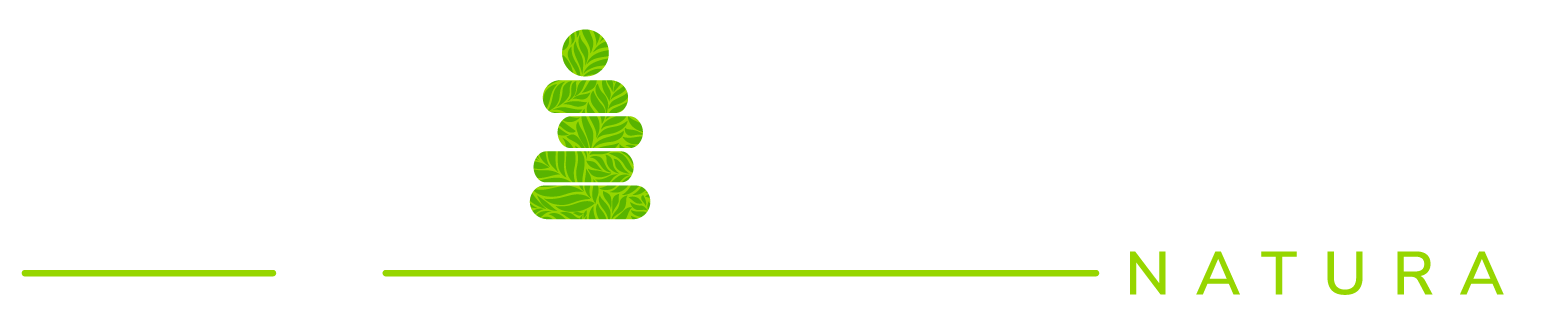 "Natura" es el término en latín que describe a la naturaleza en su sentido más amplio, abarcando todos los elementos y seres vivos que conforman el ámbito natural y esencial para la vida.

La sostenibilidad, busca establecer un equilibrio duradero entre las actividades humanas y la naturaleza, de modo que los recursos naturales sean utilizados de manera responsable y renovable, garantizando el bienestar de las generaciones futuras.
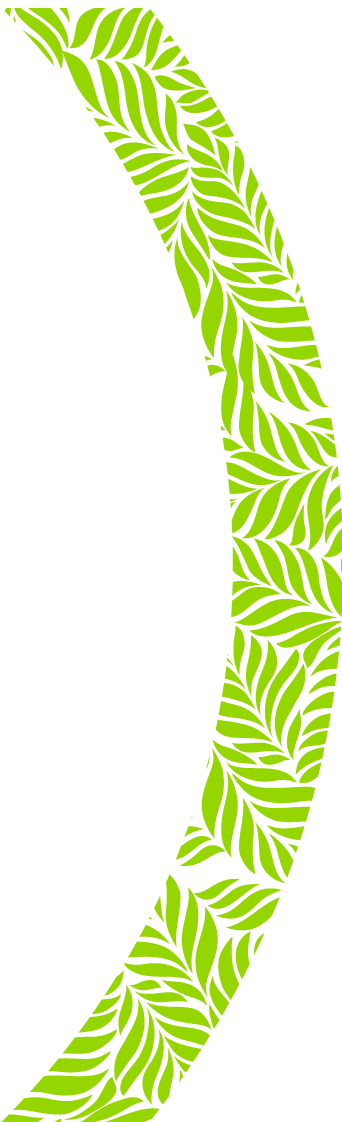 Dimensión
Acciones a corto plazo
AMBIENTAL
Automatización y digitalización de los procesos de gestión académica para el período 2023-2026.
Fortalecimiento del Programa Bandera Azul Ecológica en las nuestras 7 sedes.	
Incorporación de la distinción de Marca País: “Esencial Costa Rica” en actividades académicas.
Conversión de la Sede Heredia en un Campus Verde.
w Ecoeficiencia Operacional
Acciones a largo plazo
Reorganización del Simposio Institucional de Ciencia para el Desarrollo Sostenible en la Universidad Latina de Costa Rica.
Fortalecimiento de la Feria Ambiental en las 6 sedes de Universidad Latina.
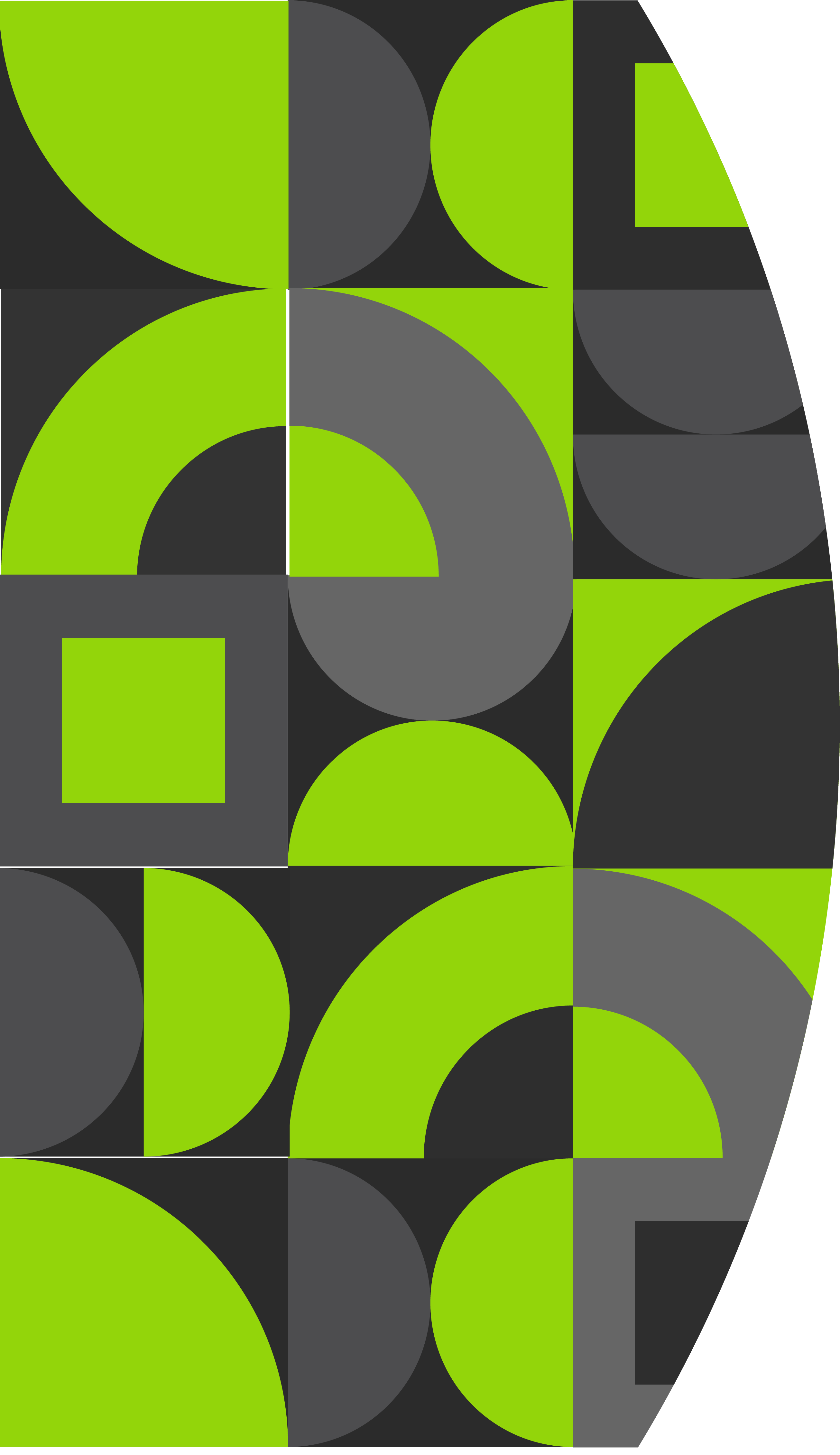 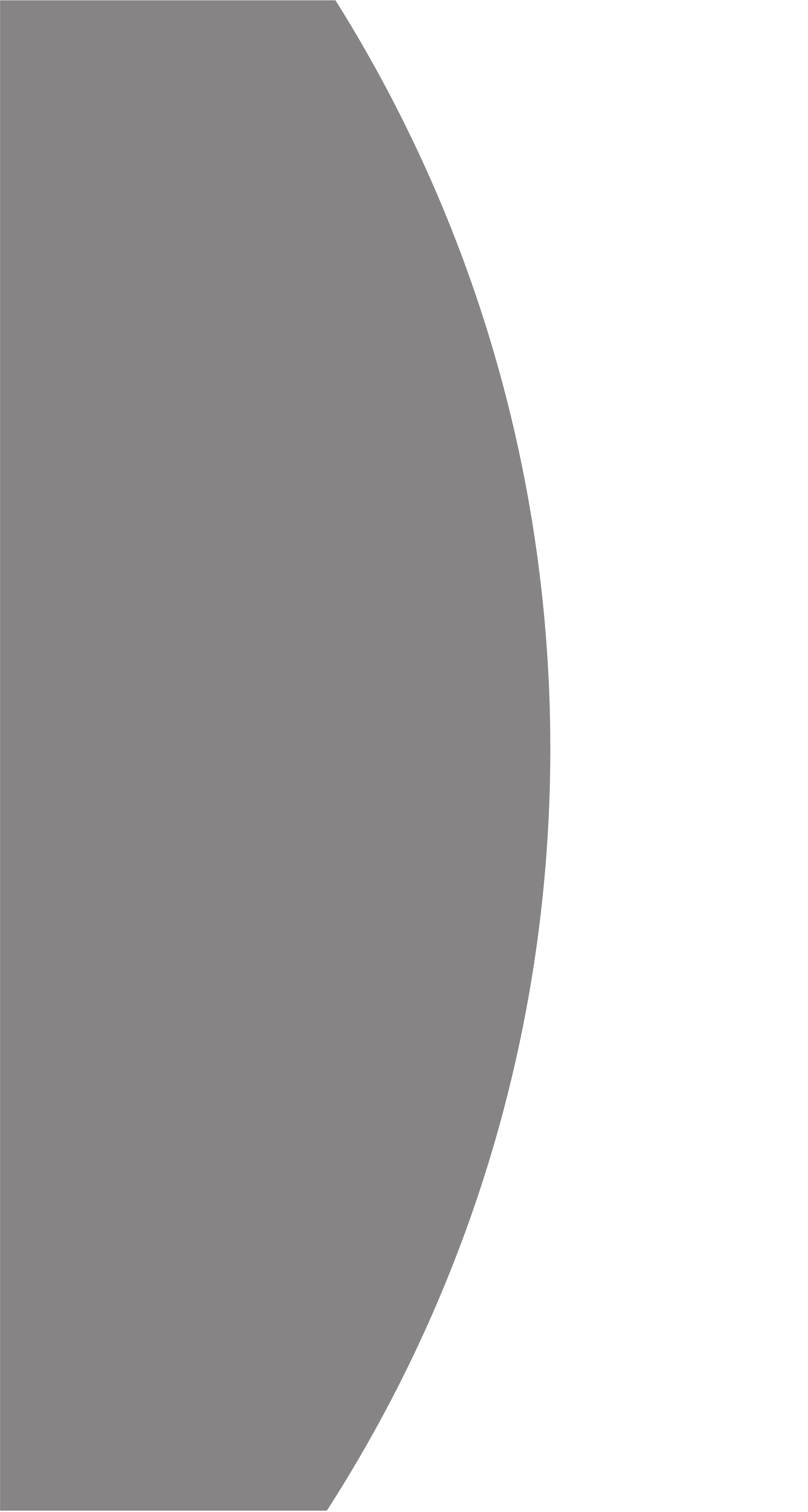 Vinculación con el M. y Desarrollo Sostenible:
¿Porqué 
Vinculación 
con el Medio?
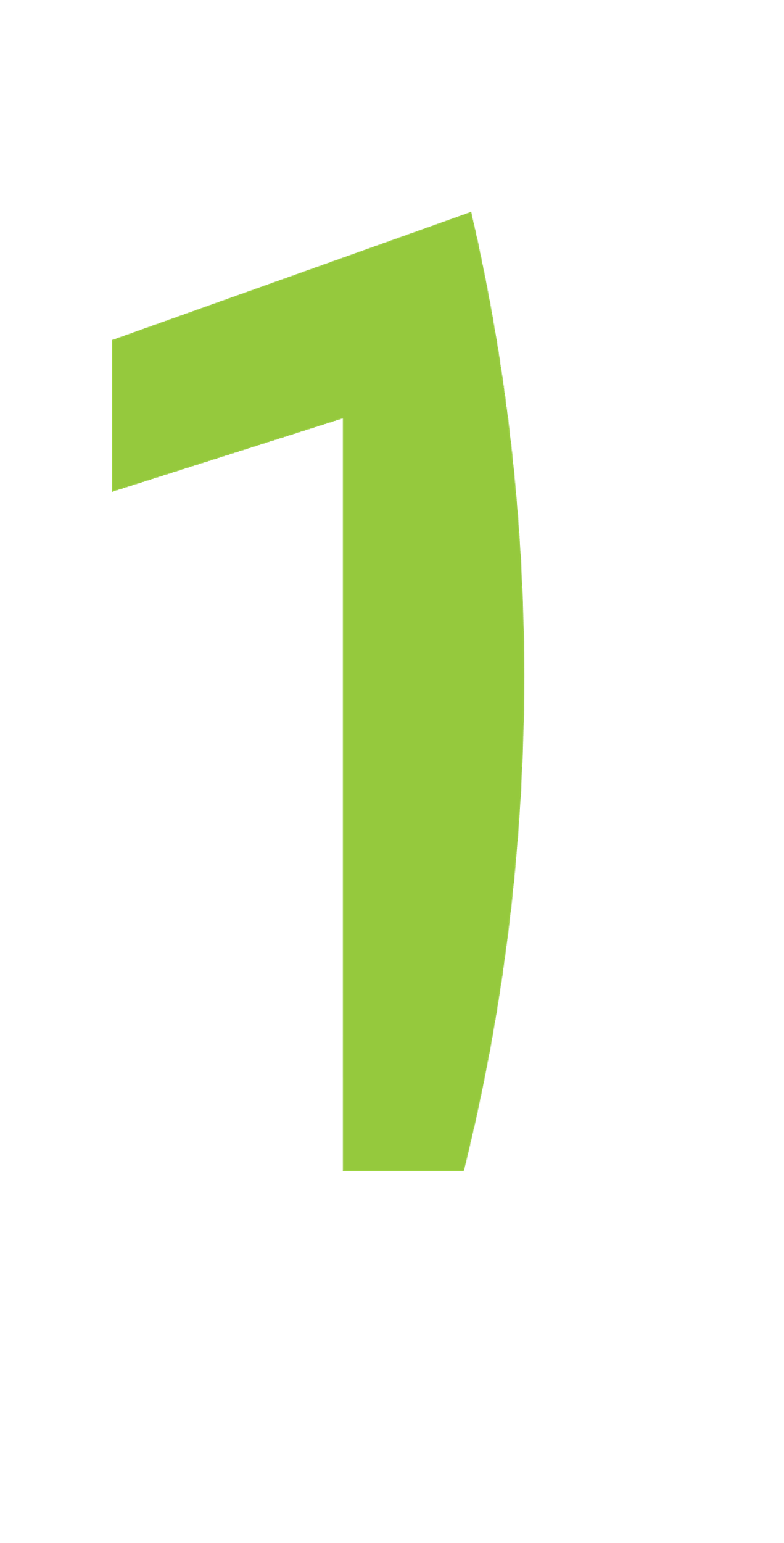 Vinculación con el M. y Desarrollo Sostenible:
Pertinencia social: Responde a 
necesidades reales 
de las comunidades.
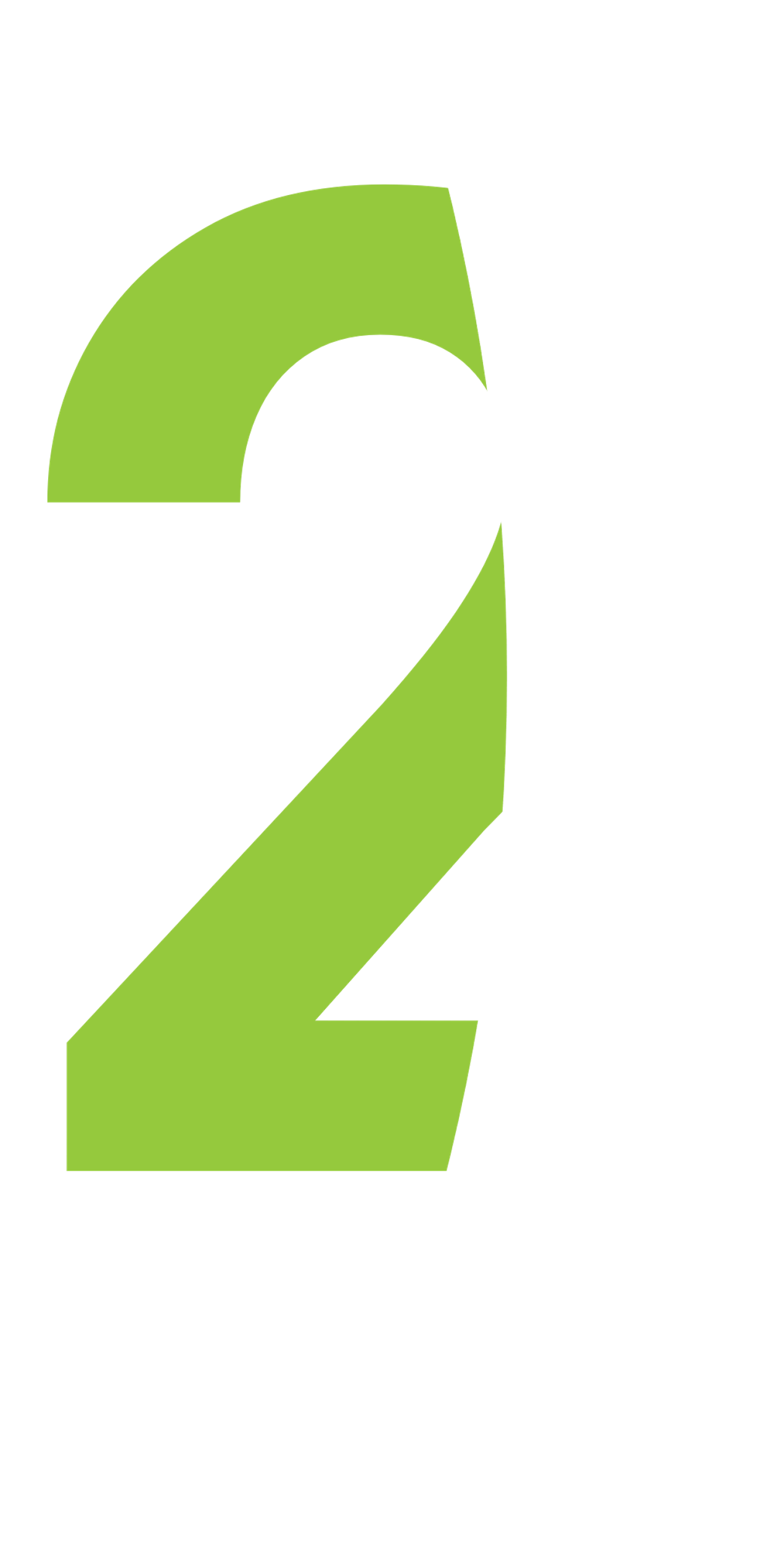 Vinculación con el M. y Desarrollo Sostenible:
Interdisciplinariedad: 

Ofrece 
soluciones integrales.
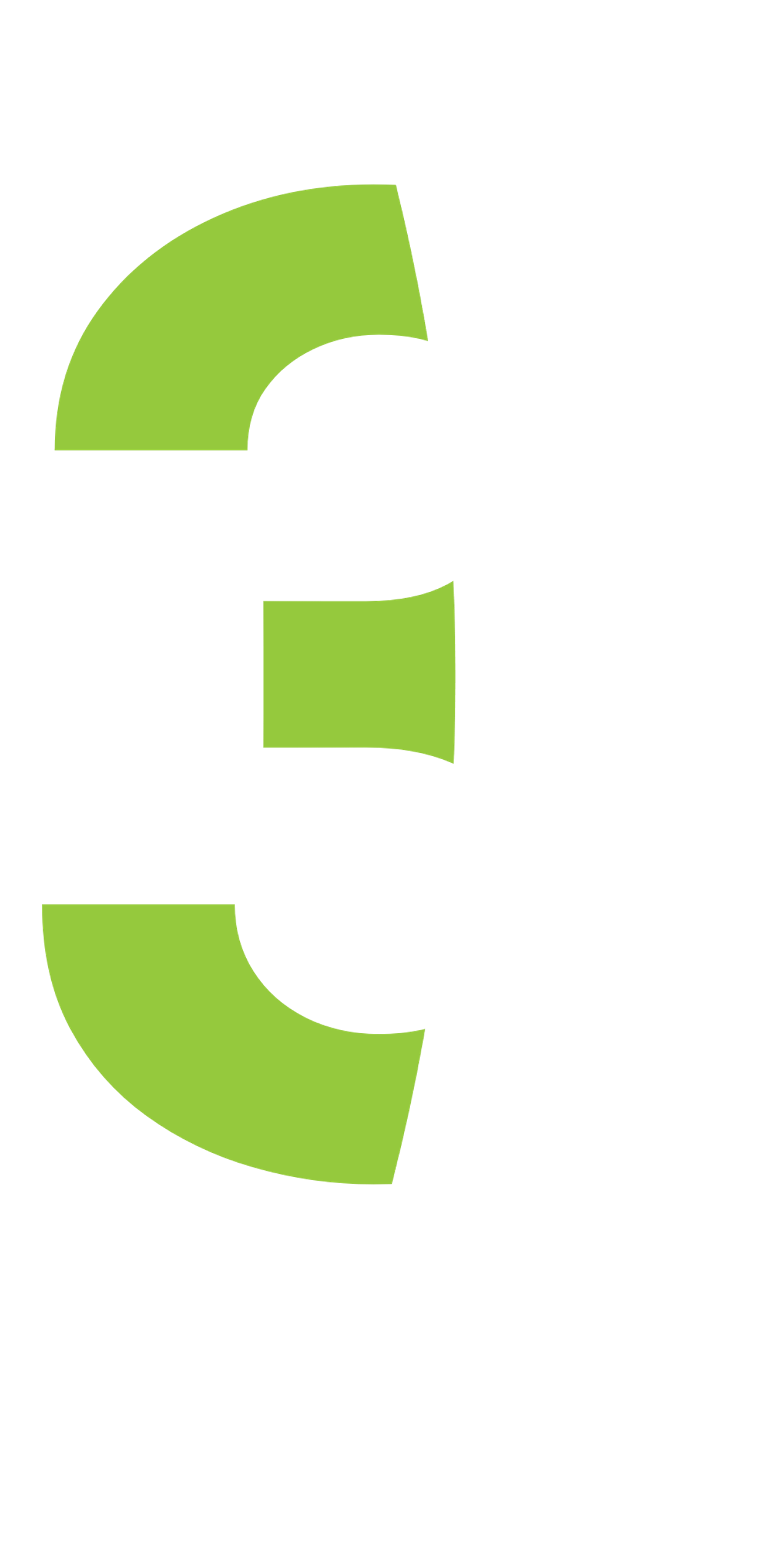 Vinculación con el M. y Desarrollo Sostenible:
Cocreación: 

Impacto tangible entre academia y comunidad.
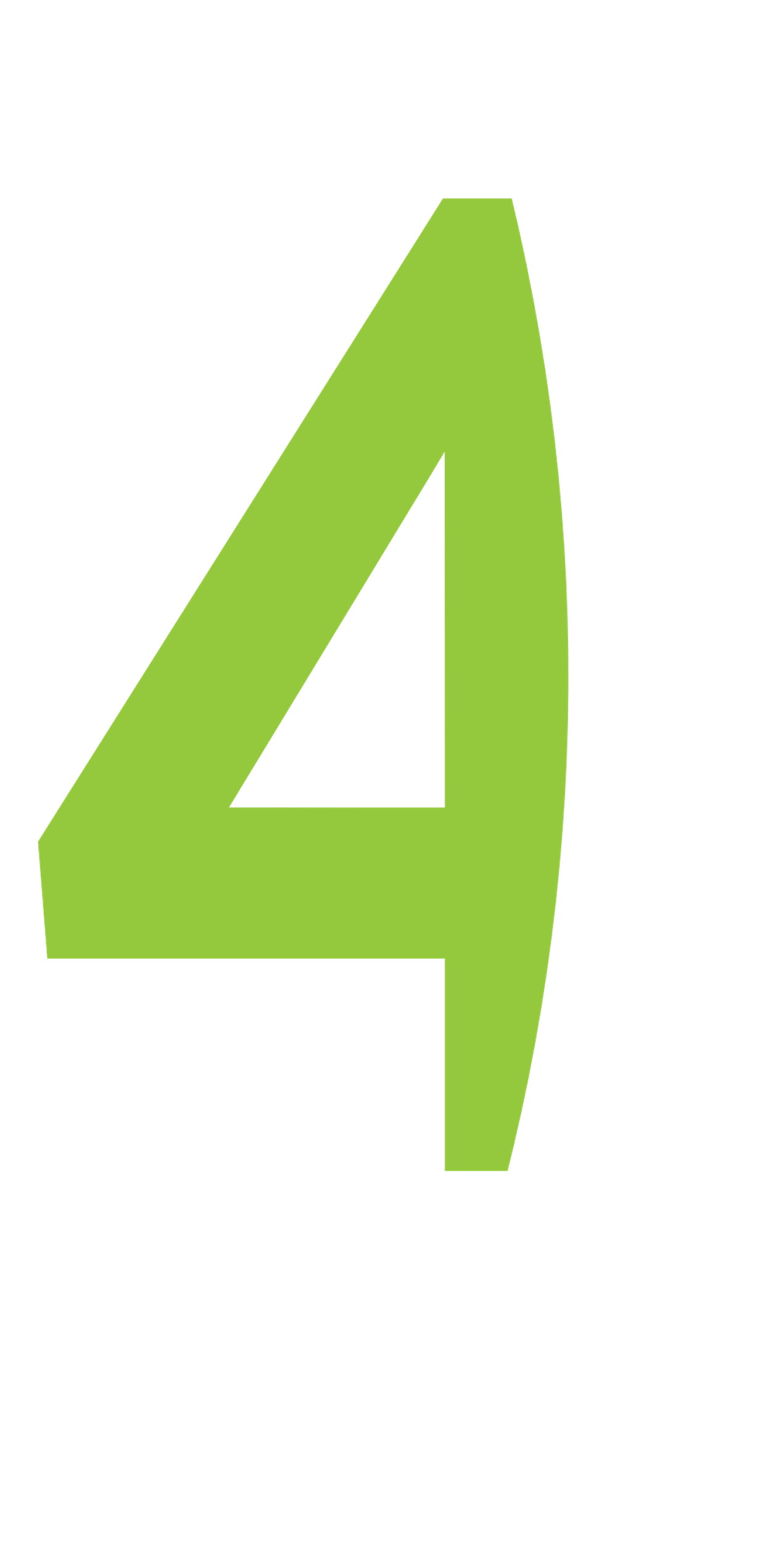 Vinculación con el M. y Desarrollo Sostenible:
Educación transformadora: 

Crea líderes sostenibles 
y conscientes.
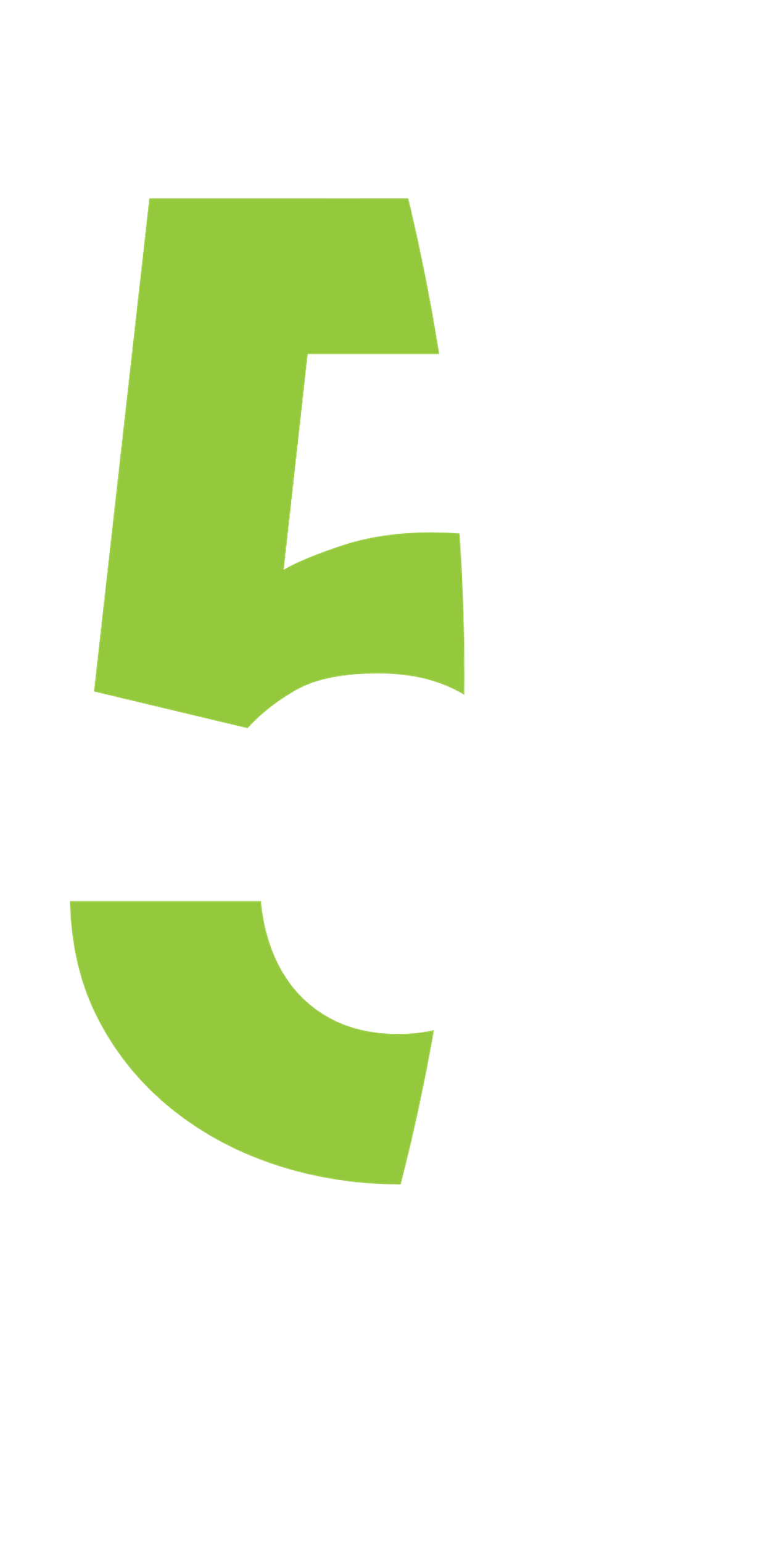 Vinculación con el M. y Desarrollo Sostenible:
Economía regenerativa:

Restaura más 
de lo que consume.
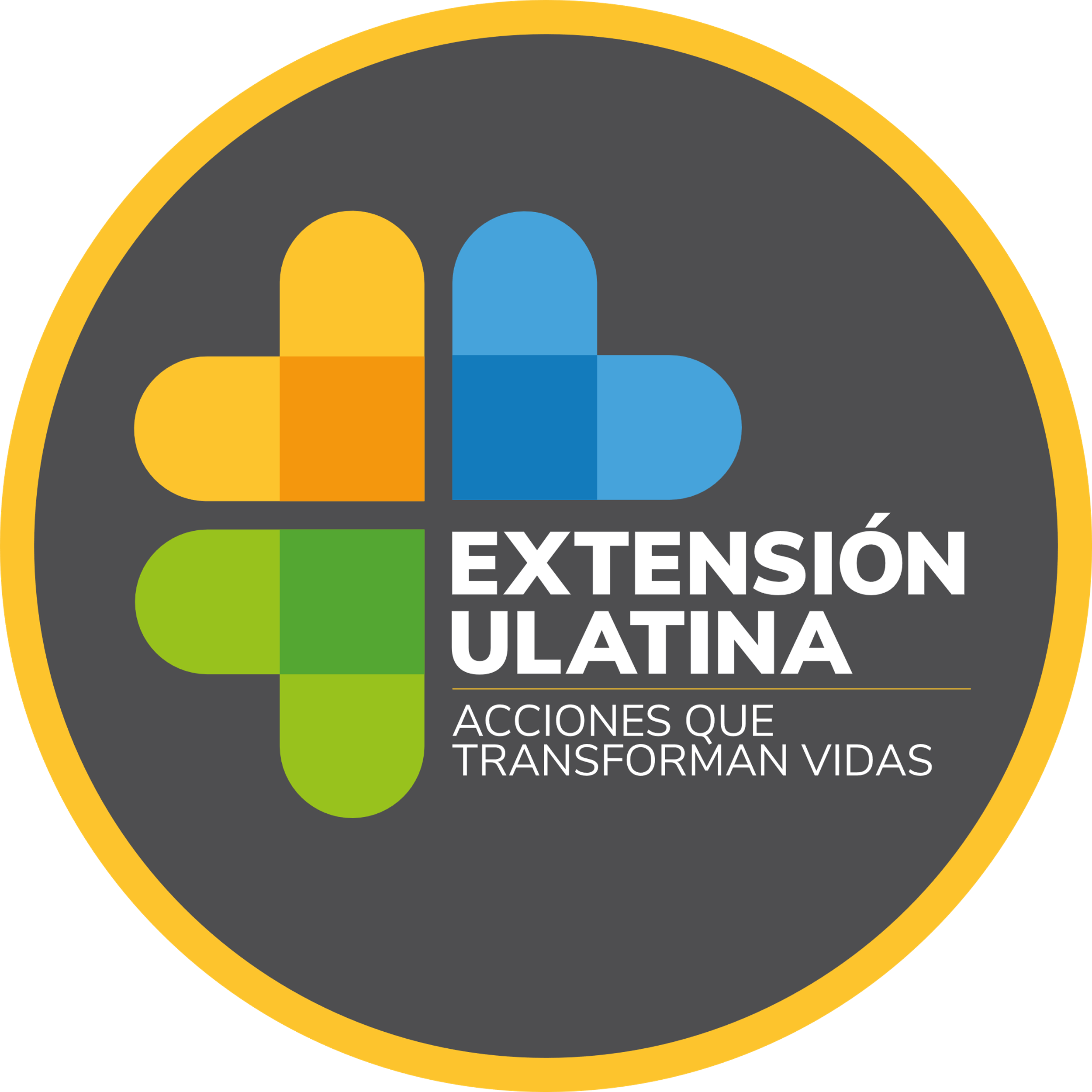 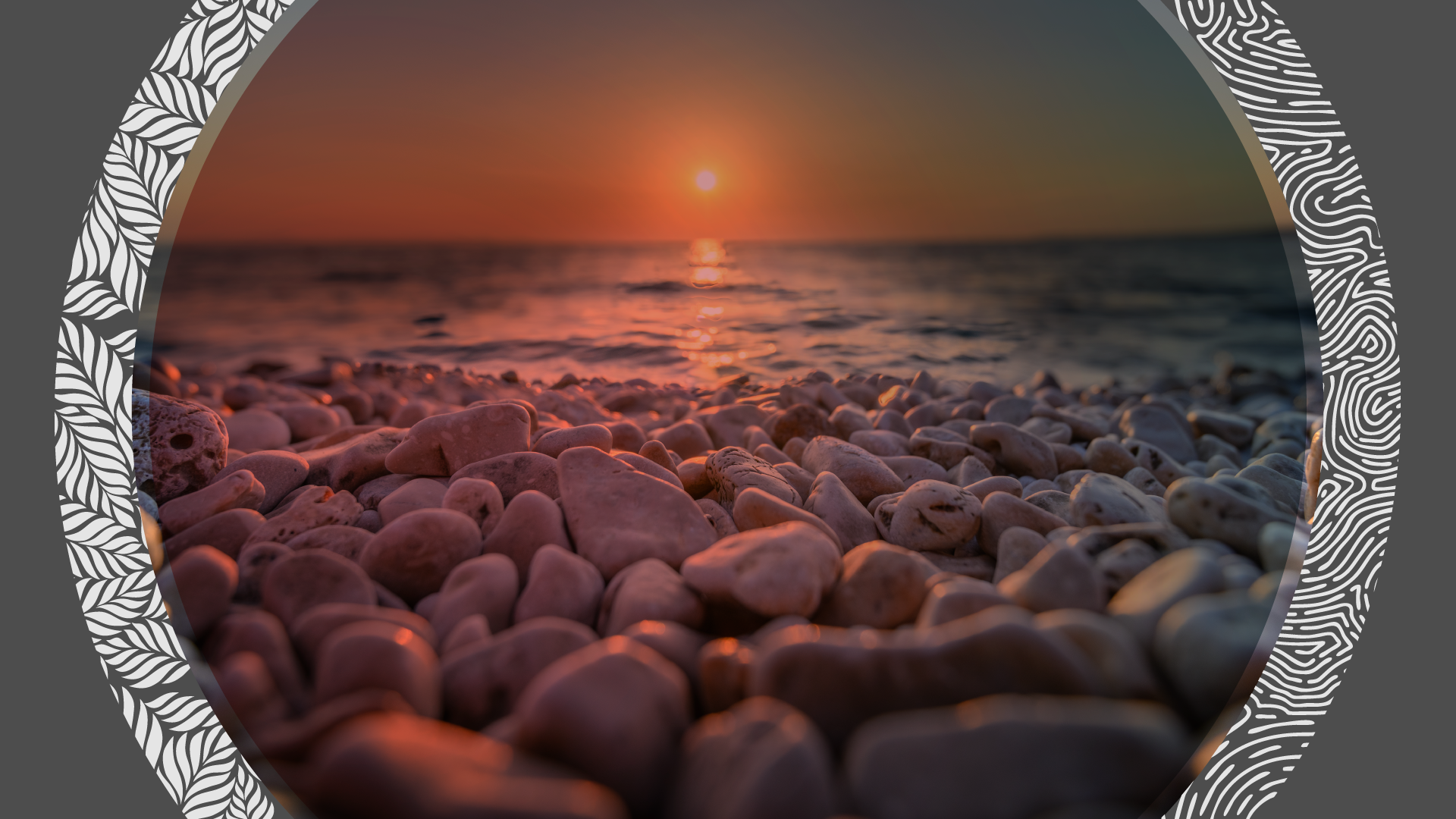 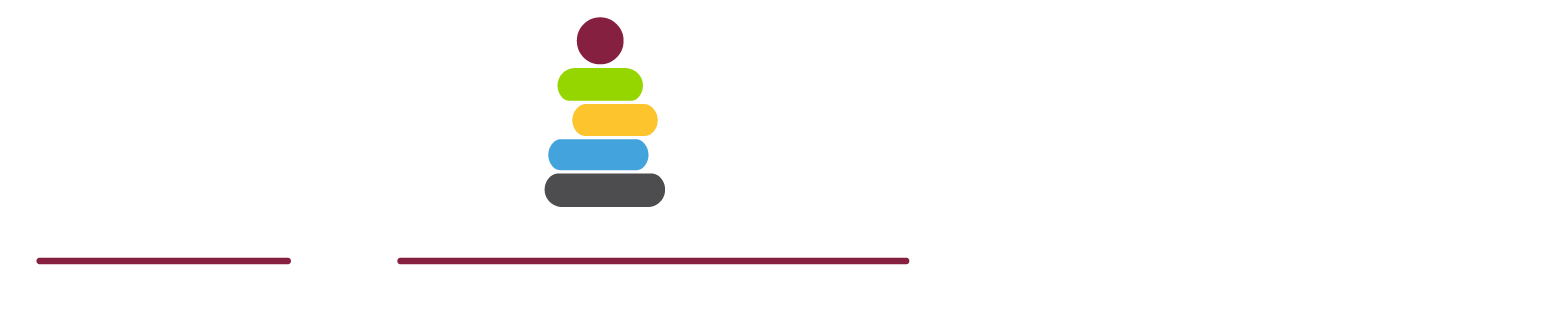 Ya está publicado el programa de desarrollo sostenible de la Universidad Latina de Costa Rica. 2023-2028
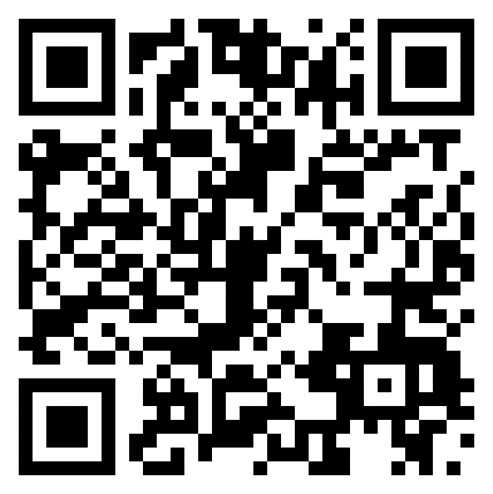 Vincularnos con el medio 
y apostar por lo sostenible 
es elegir ser parte de la solución.
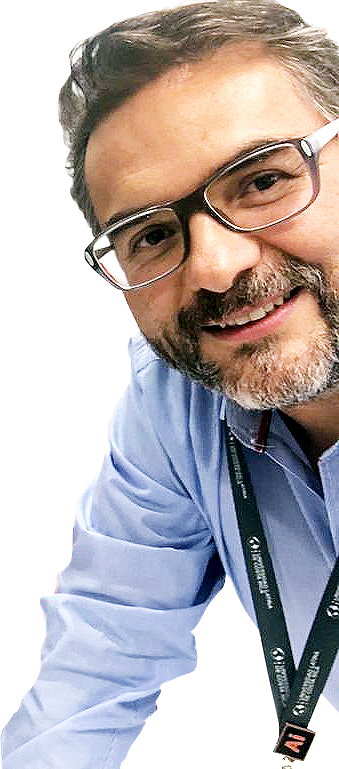 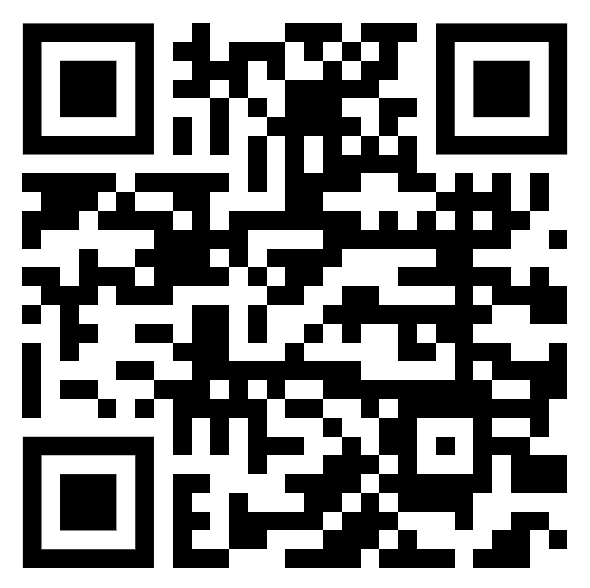 Muchas gracias!
Thank you so much!
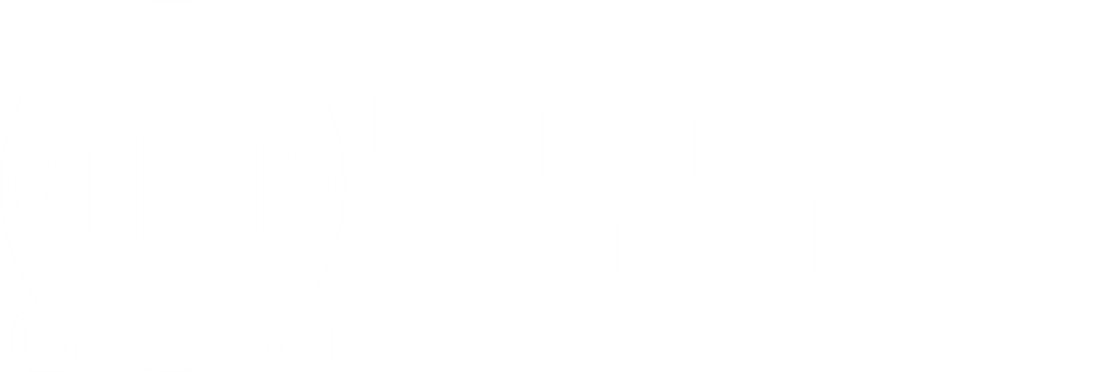 8vo Congreso
Internacional de 
Vinculación con el 
Medio UNAB 2025
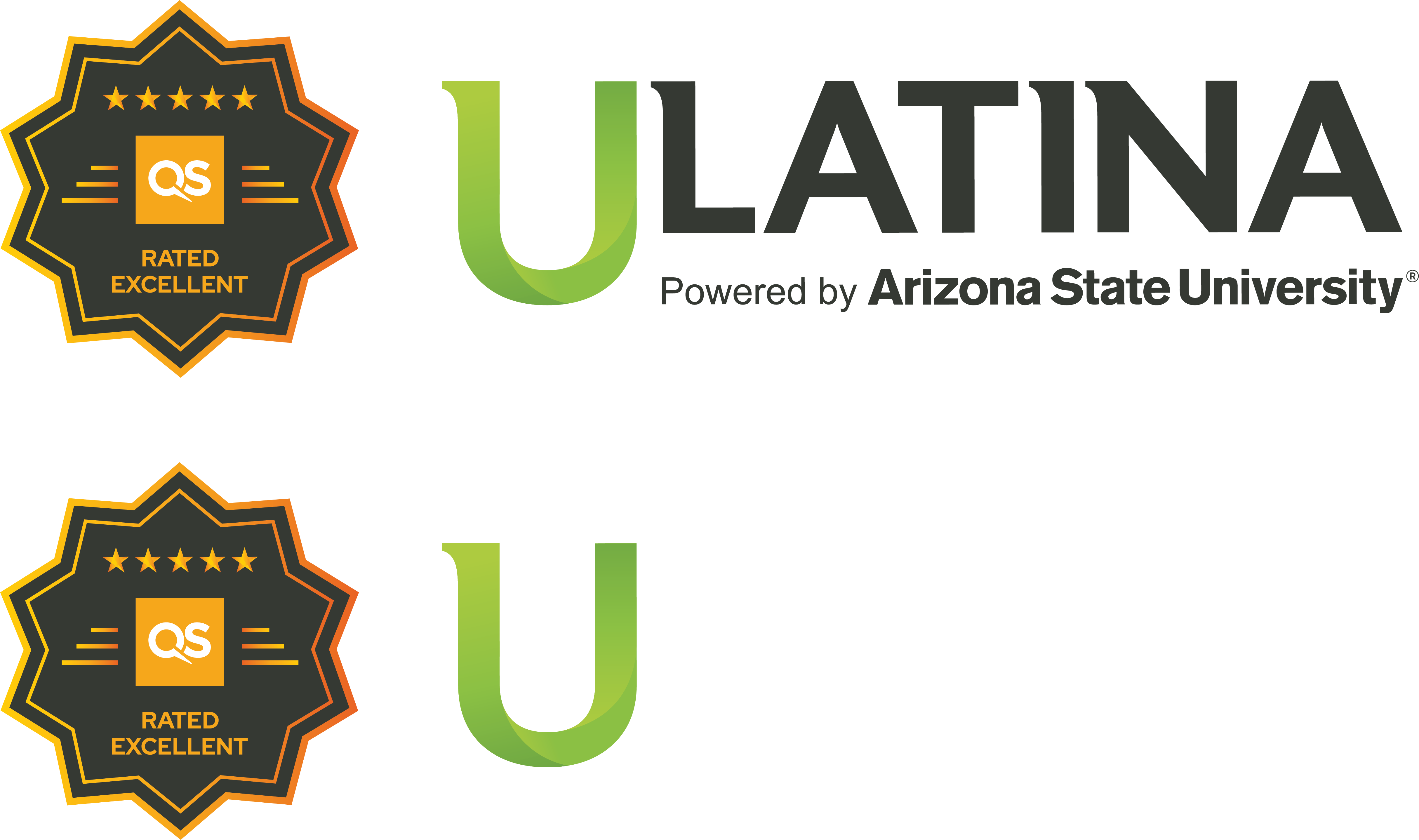